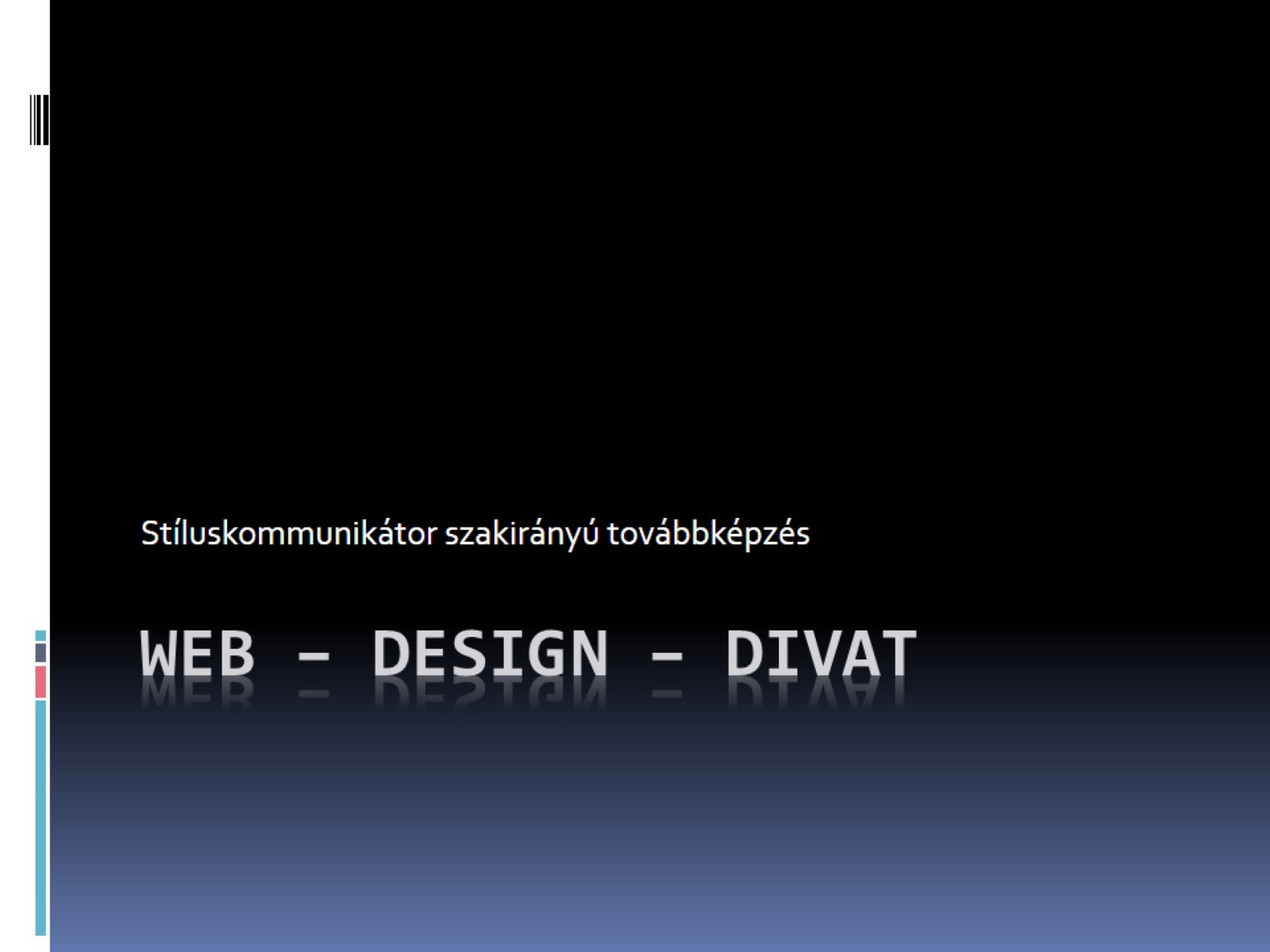 Web – design – divat
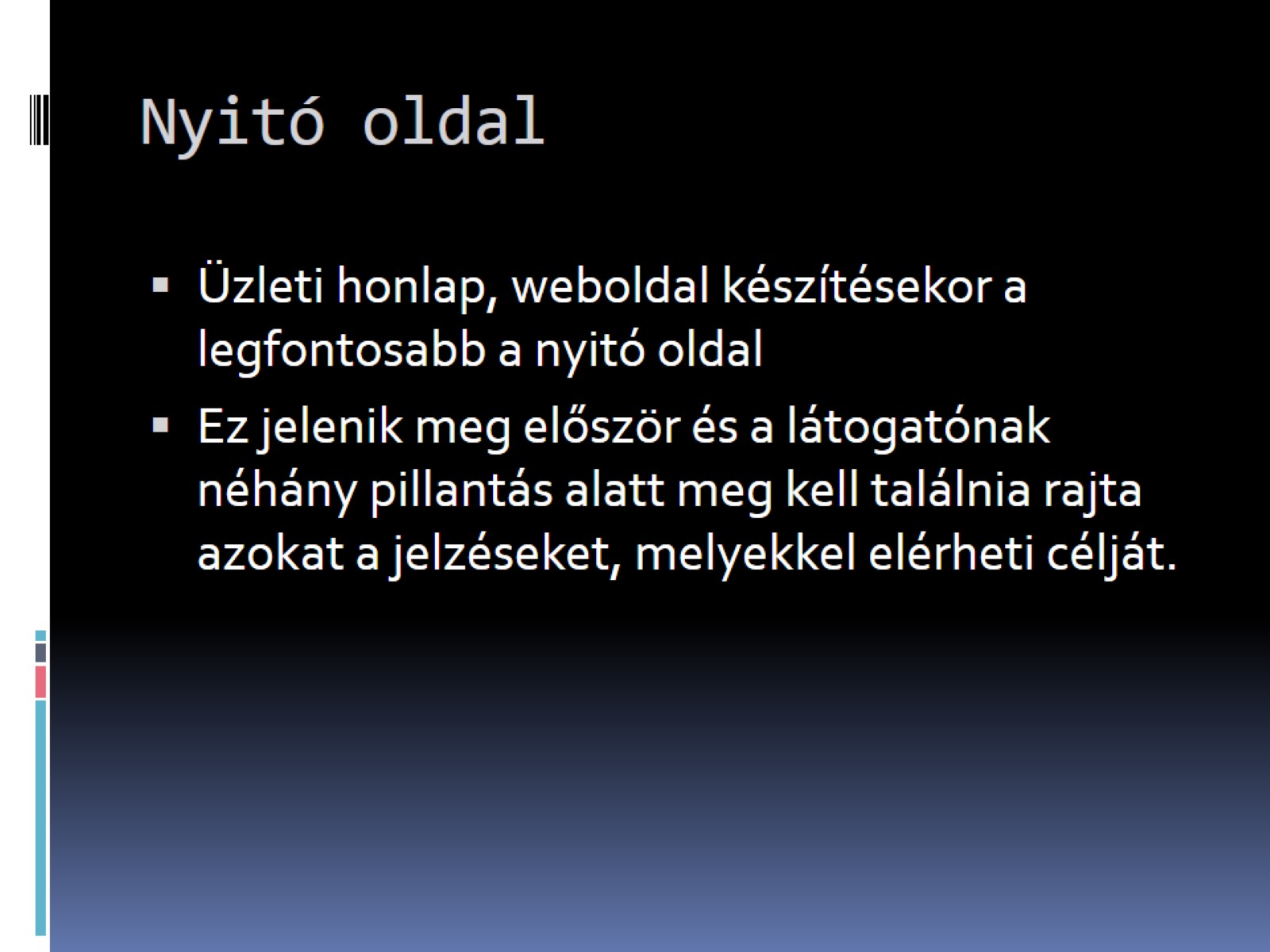 Nyitó oldal
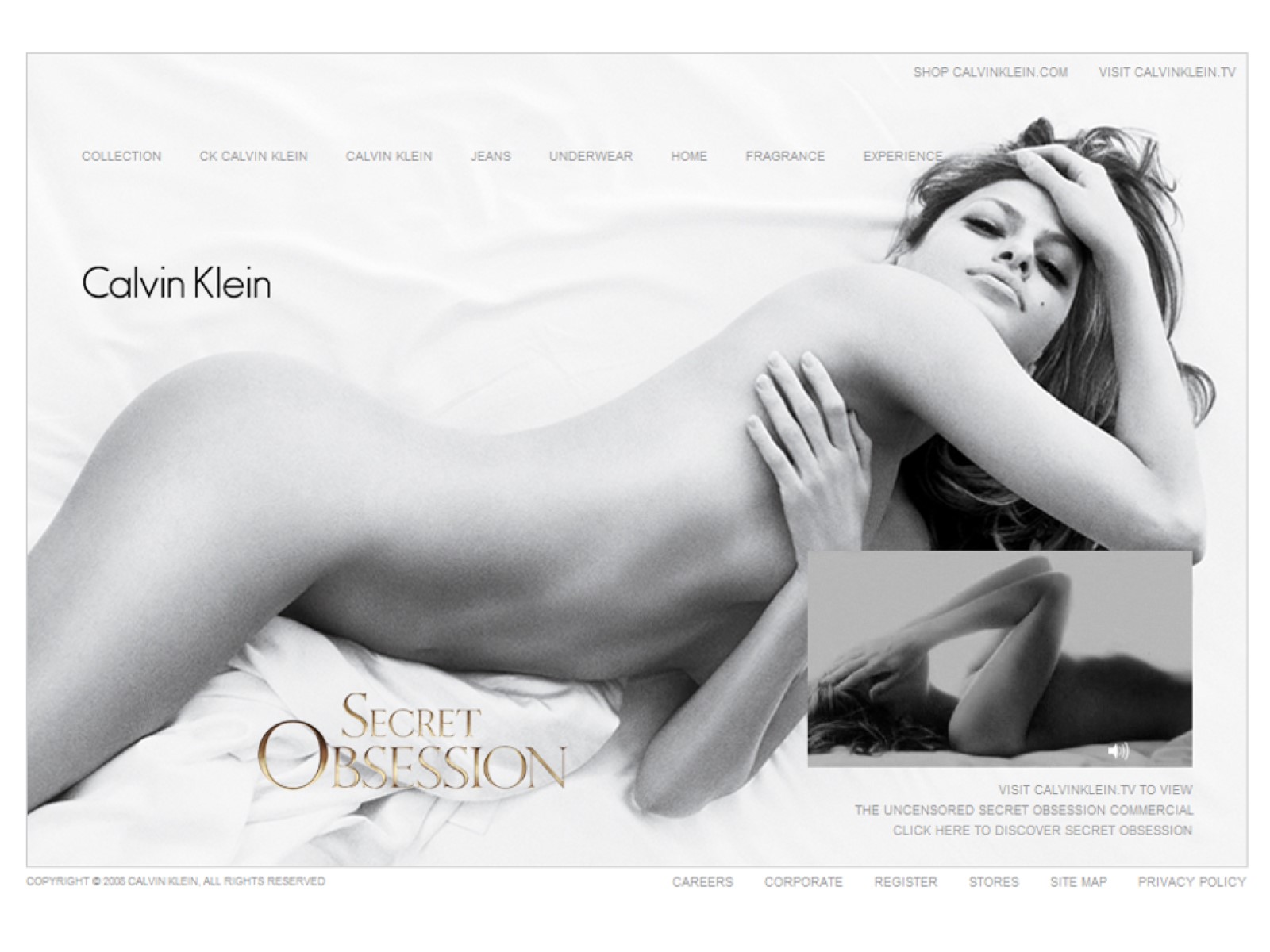 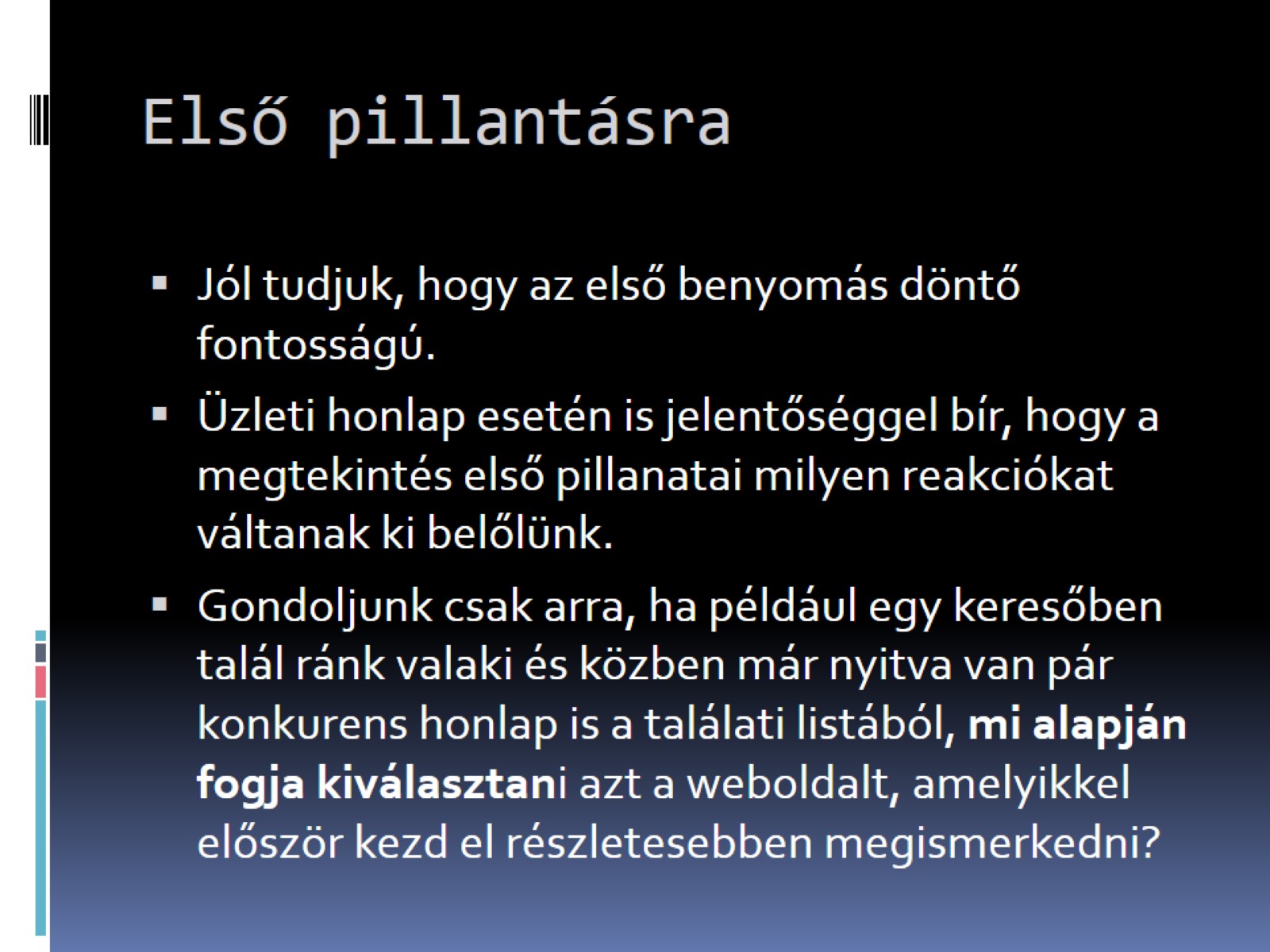 Első pillantásra
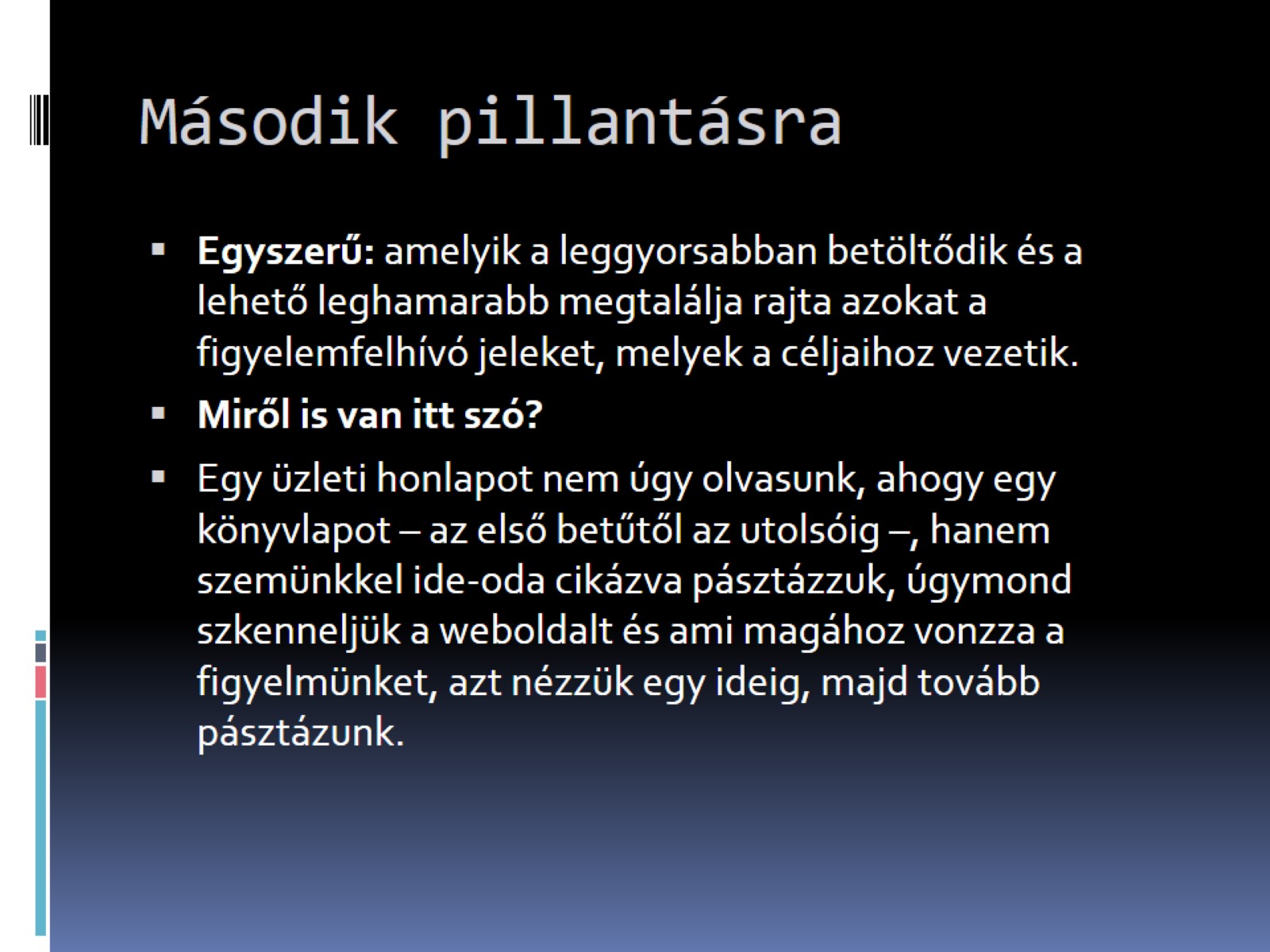 Második pillantásra
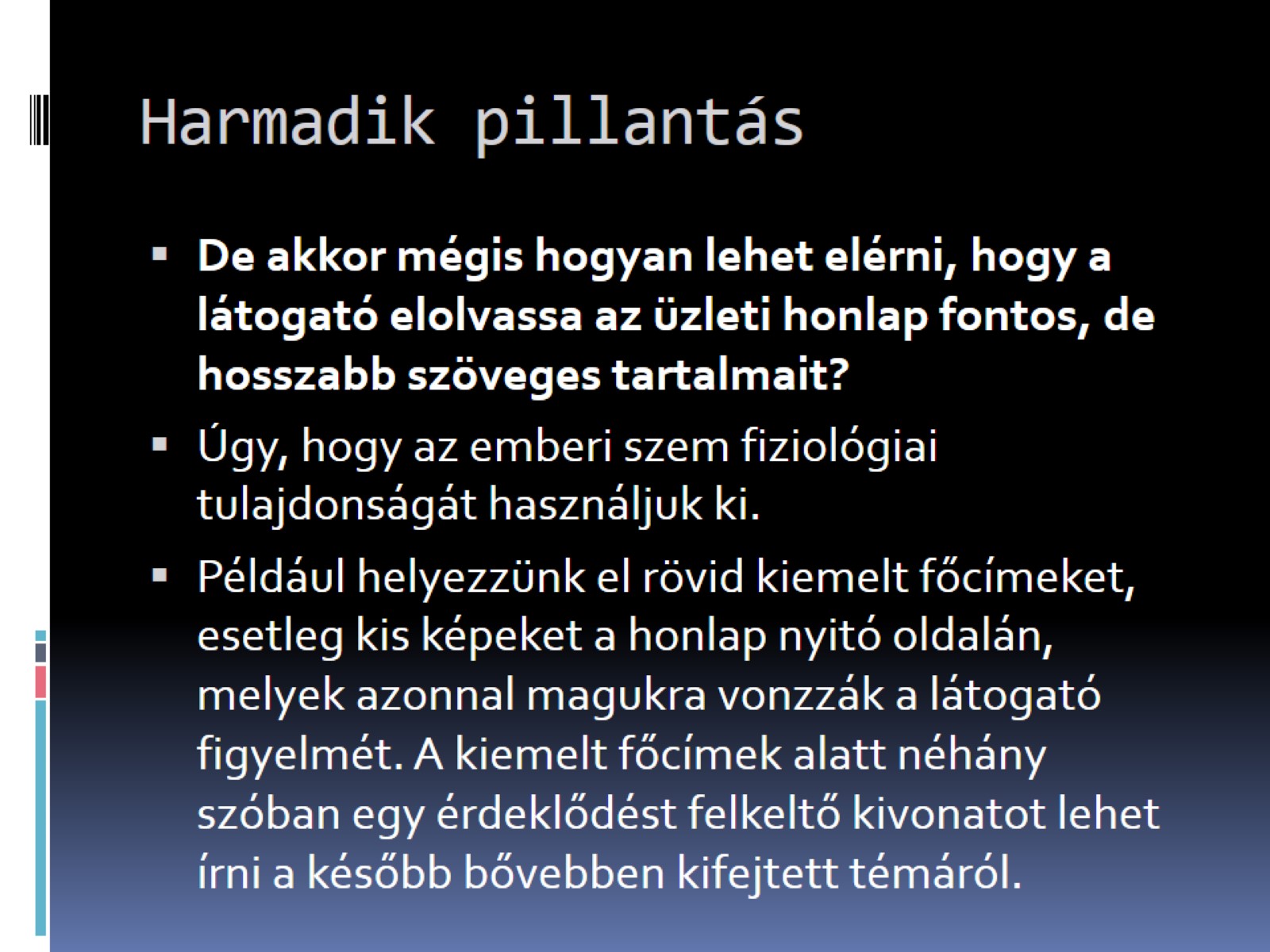 Harmadik pillantás
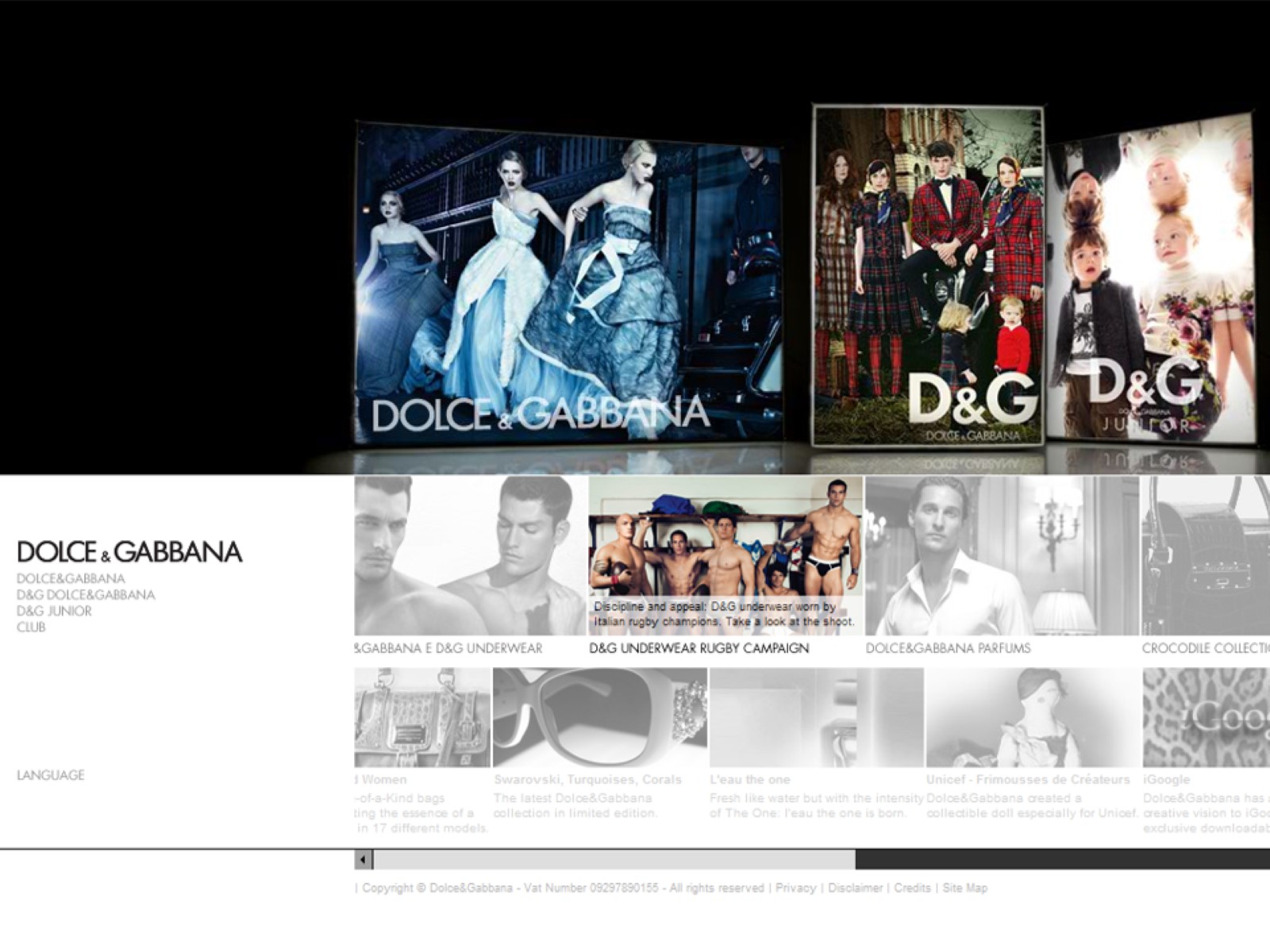 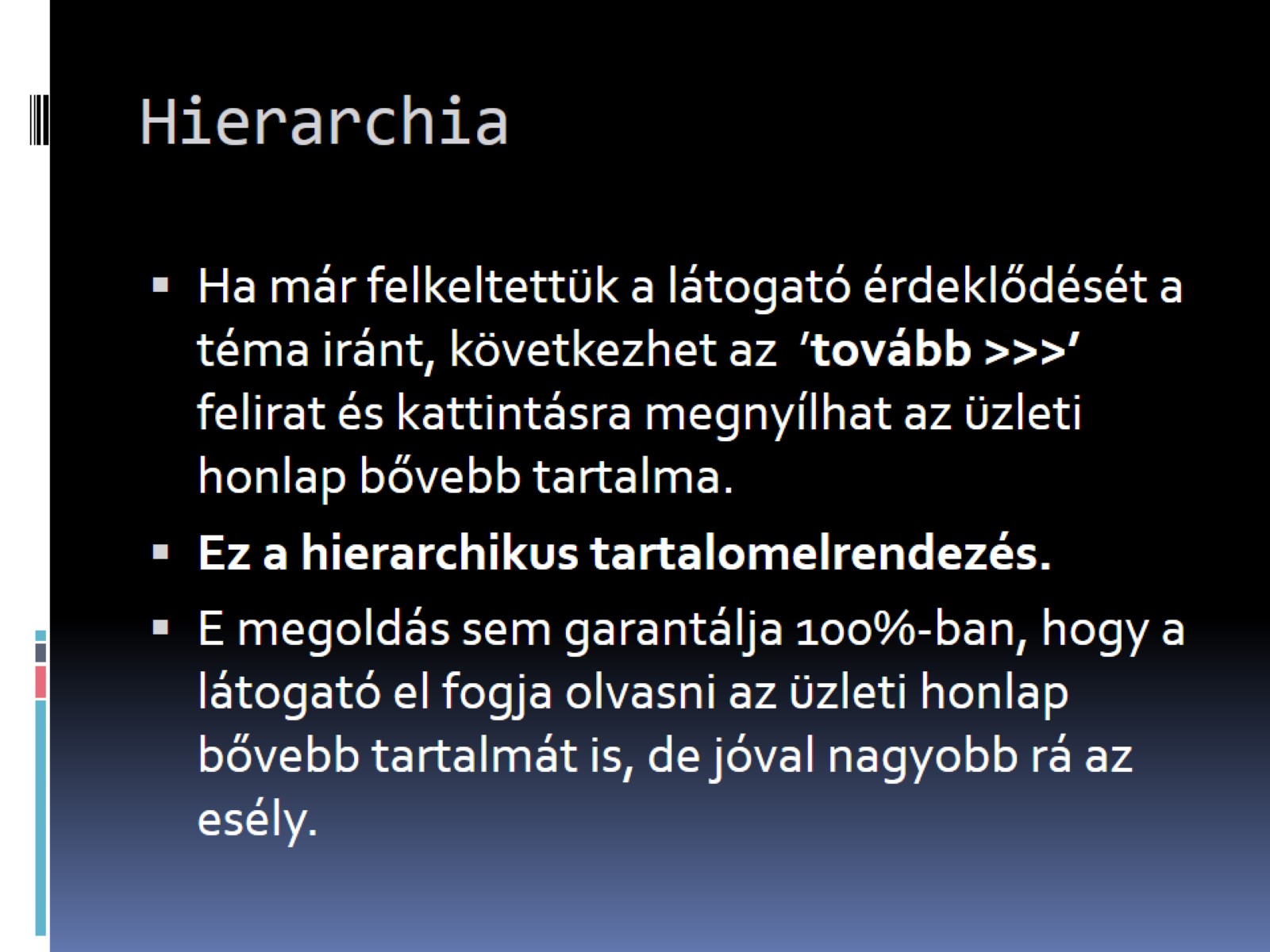 Hierarchia
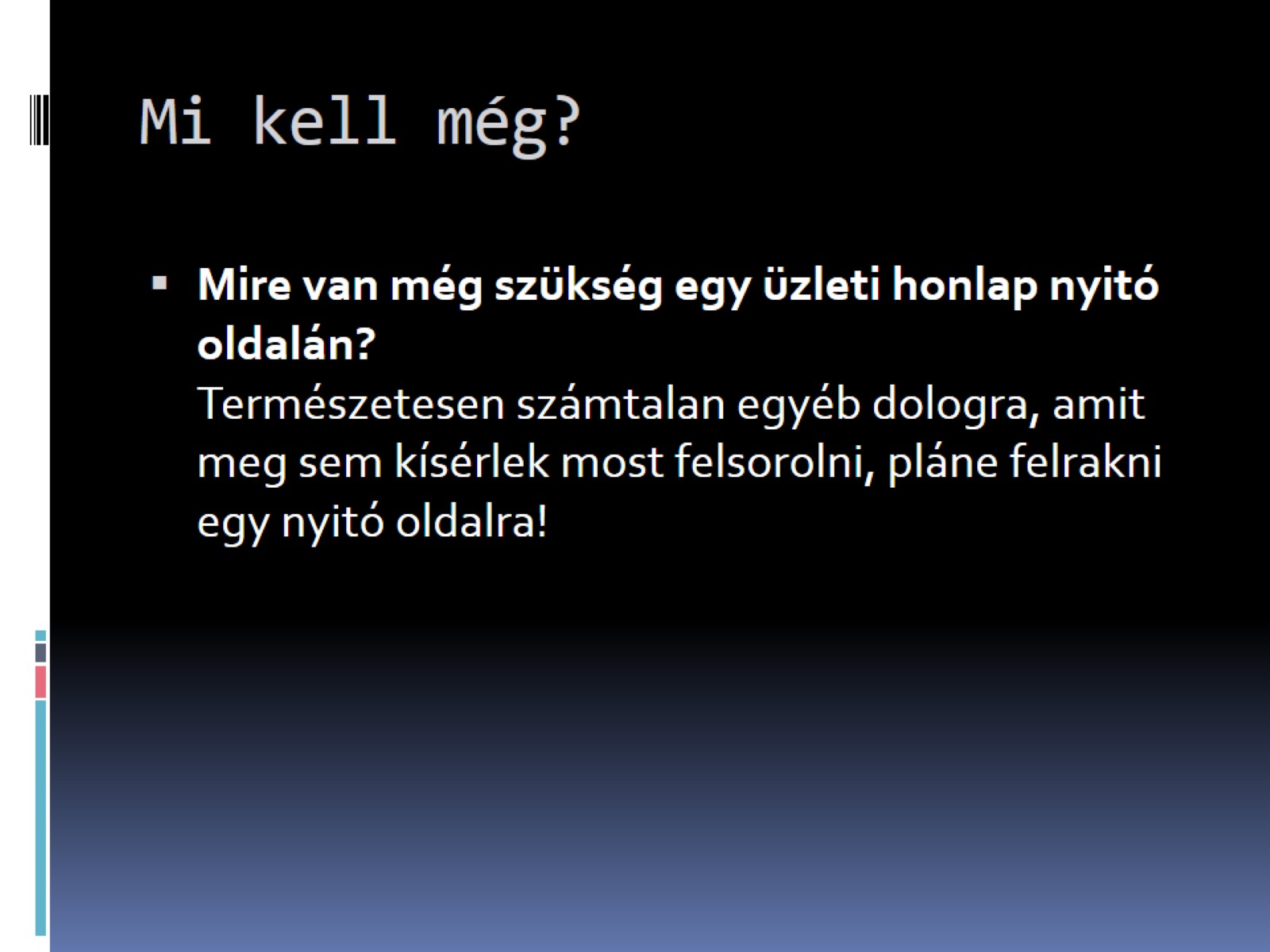 Mi kell még?
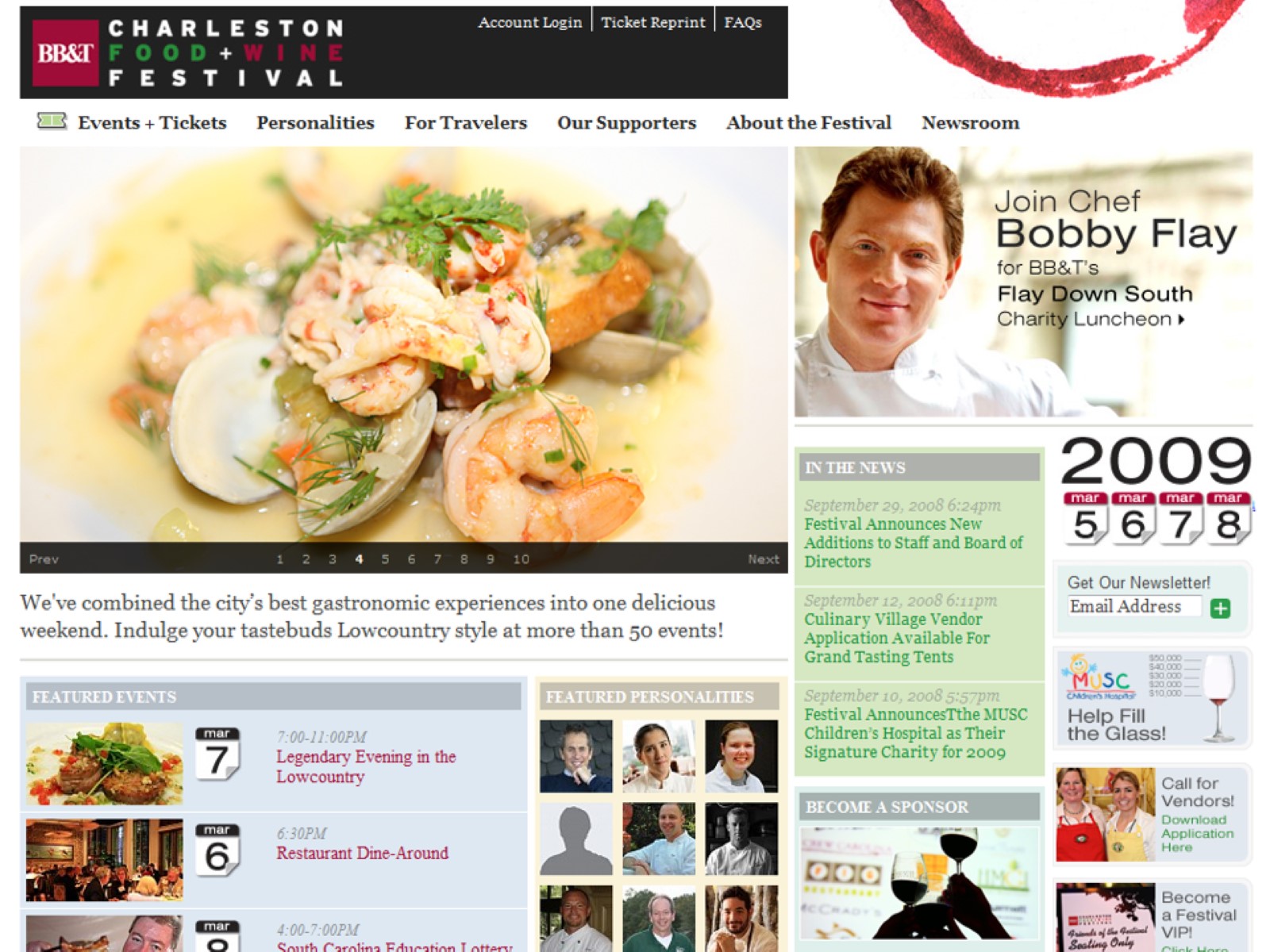 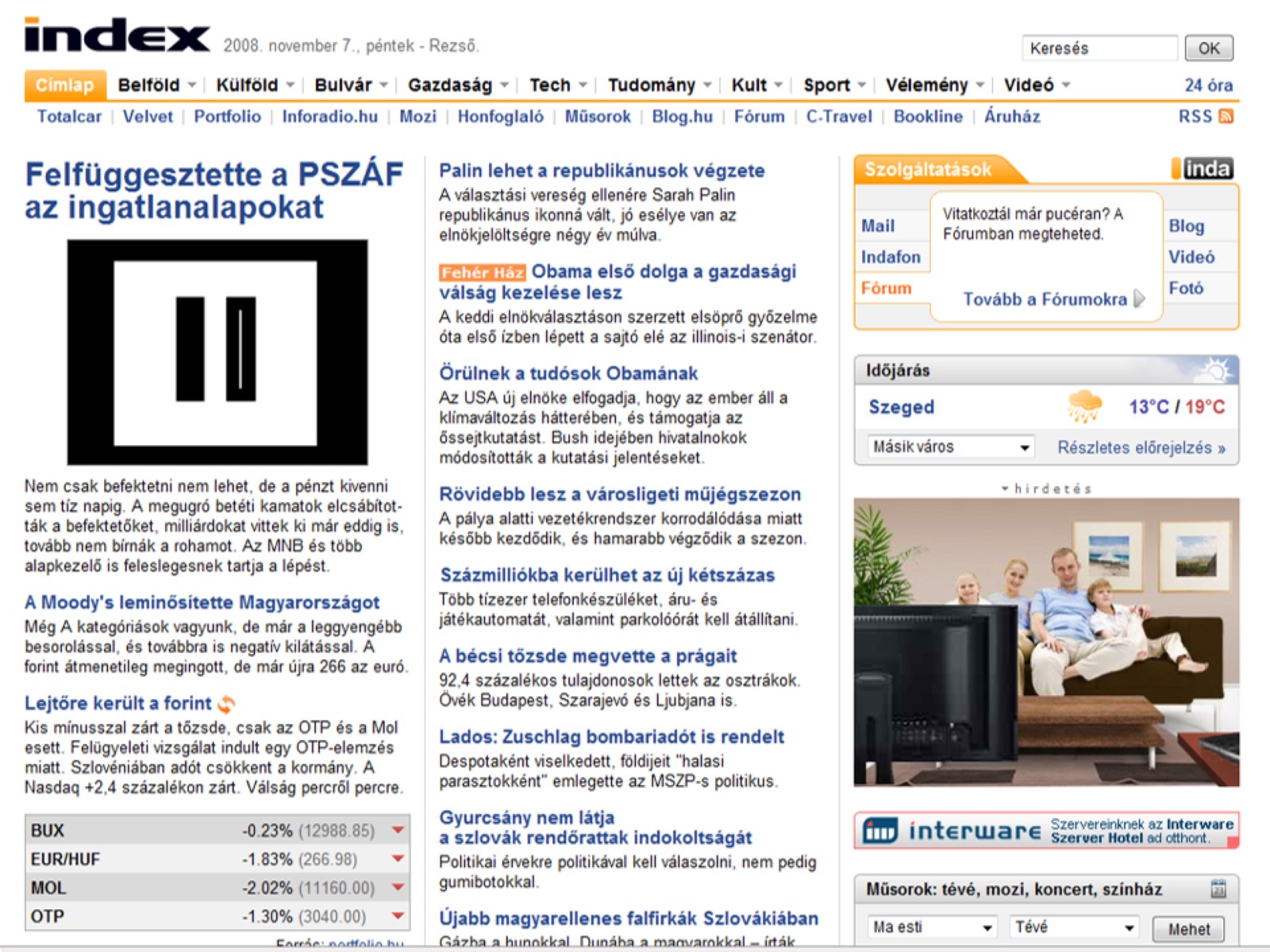 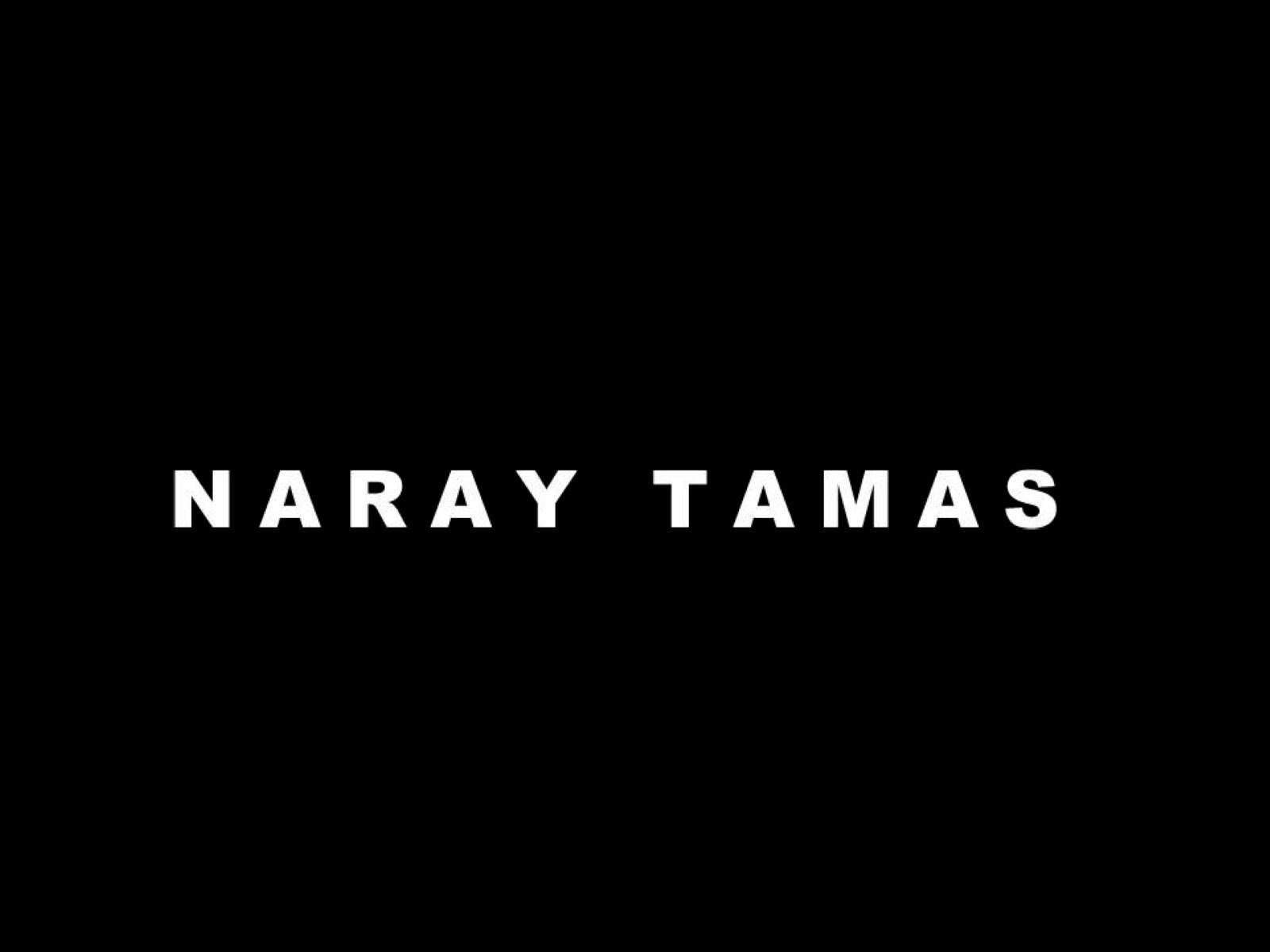 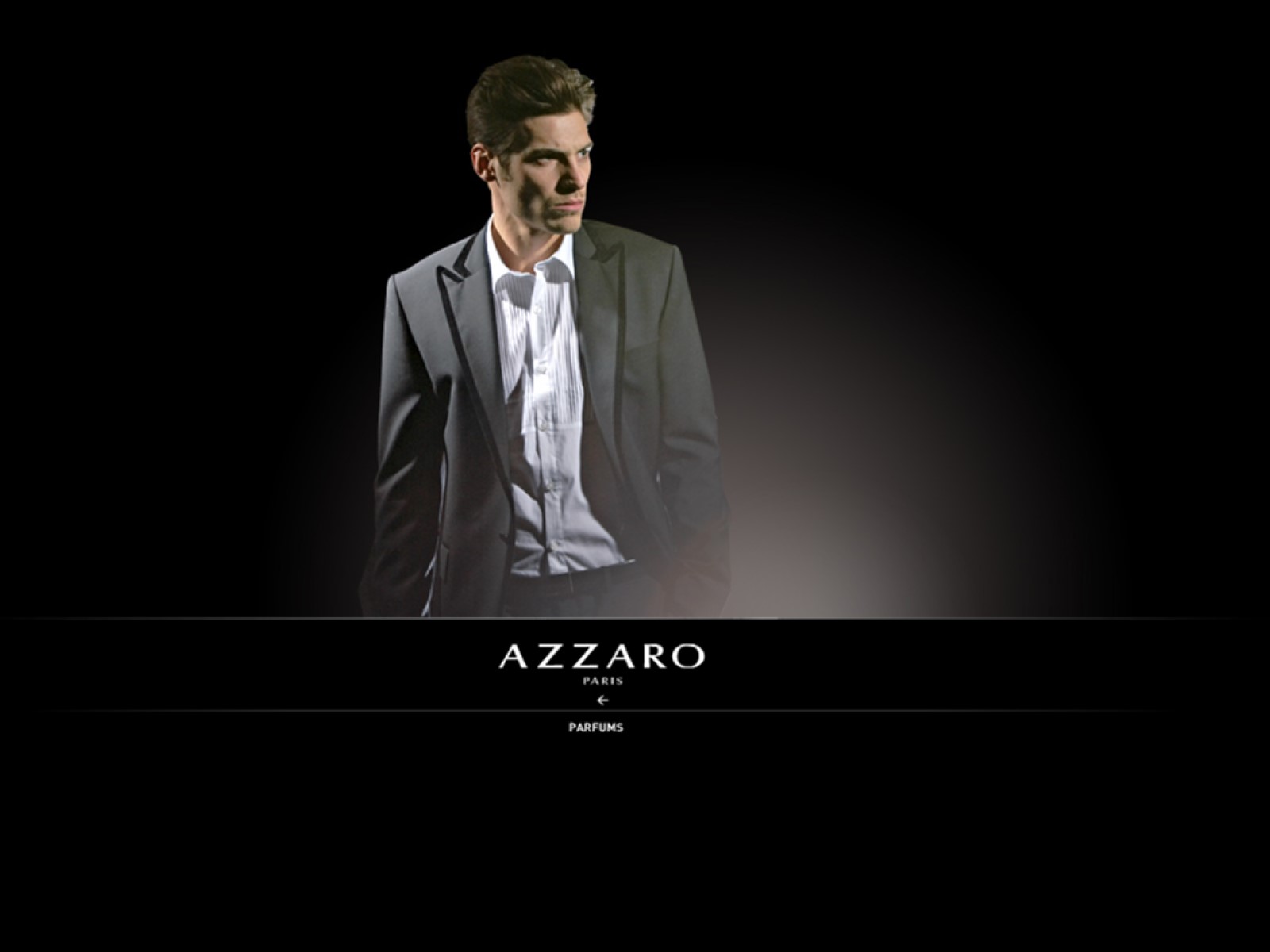 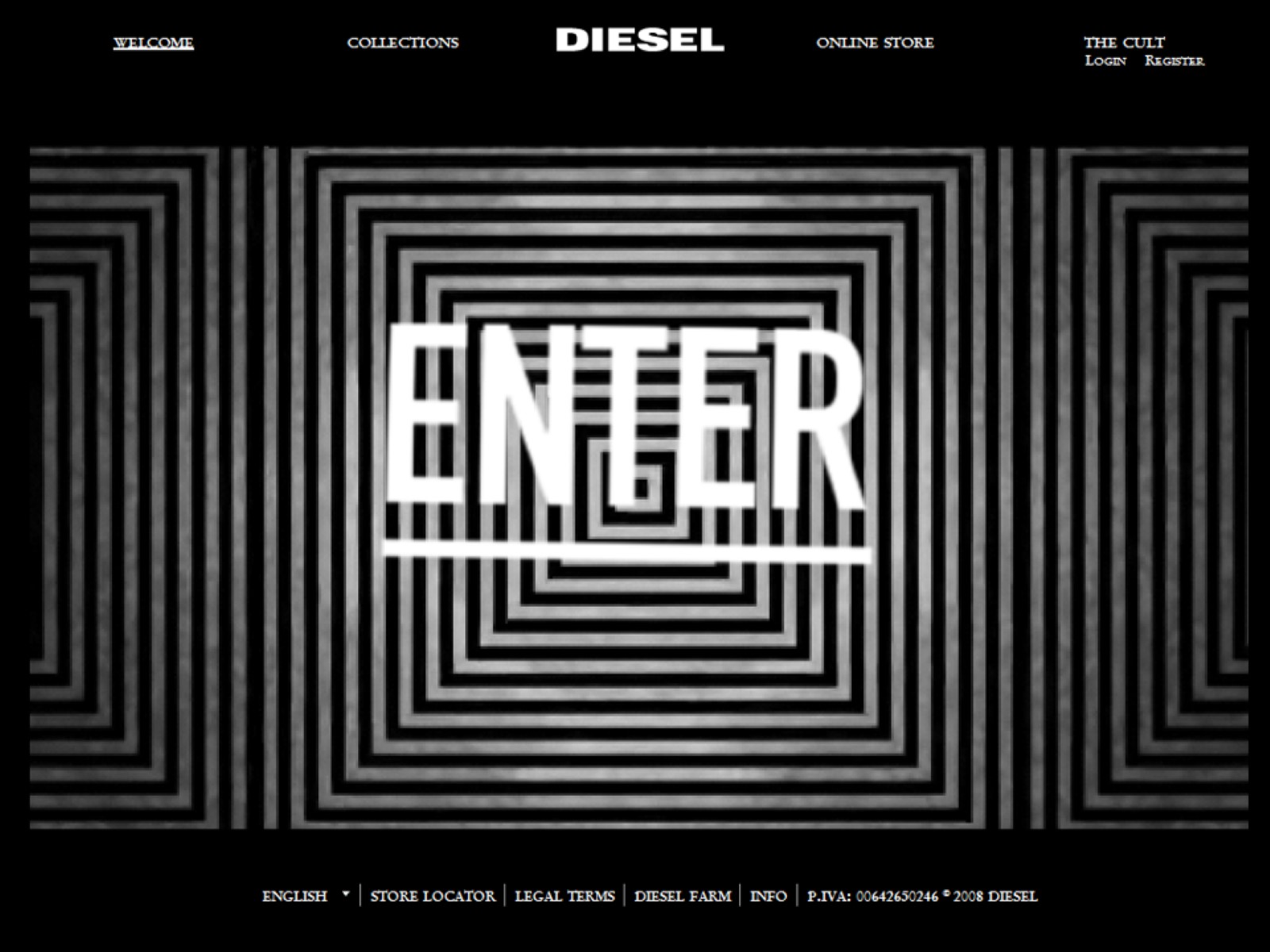 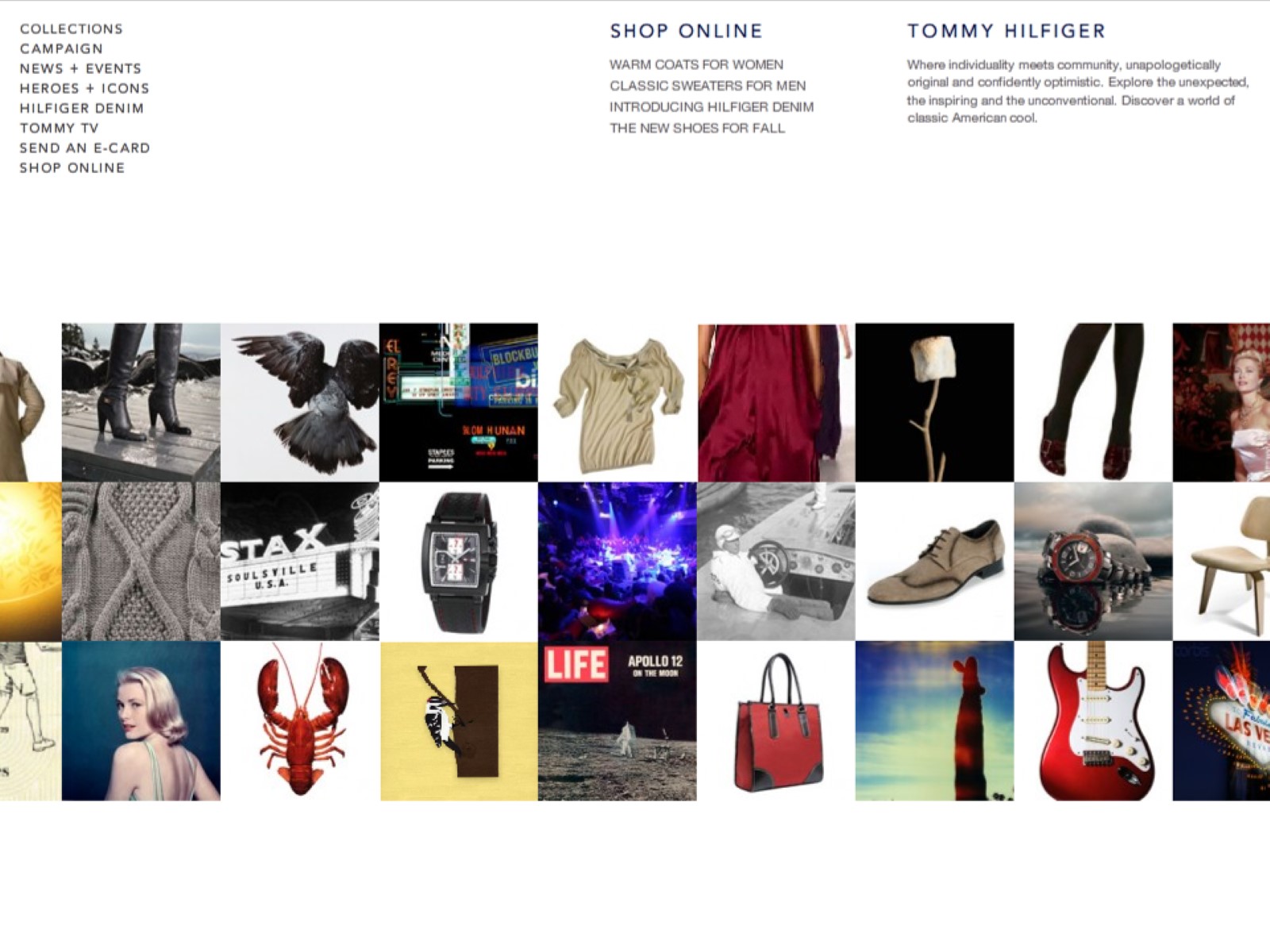 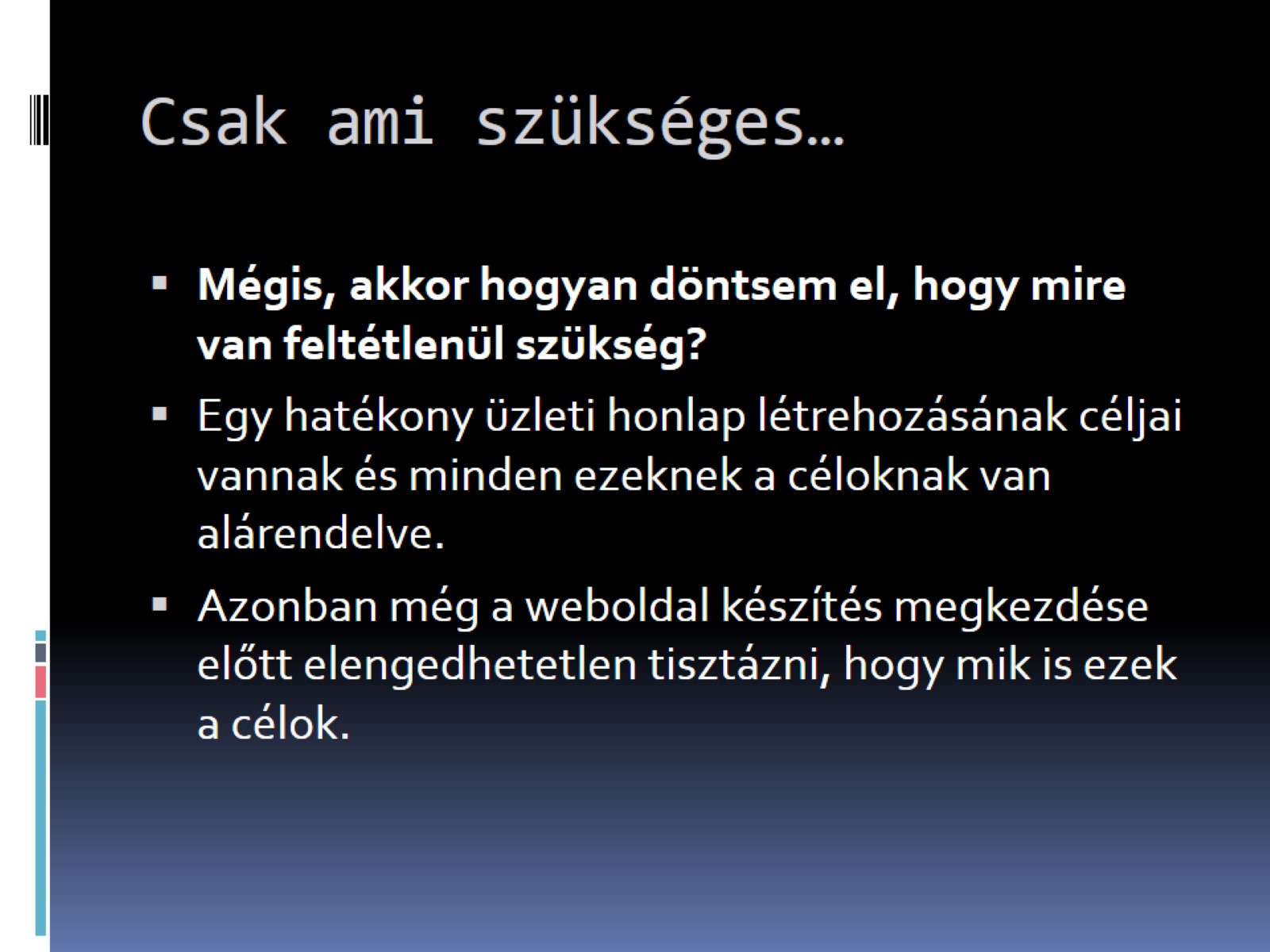 Csak ami szükséges…
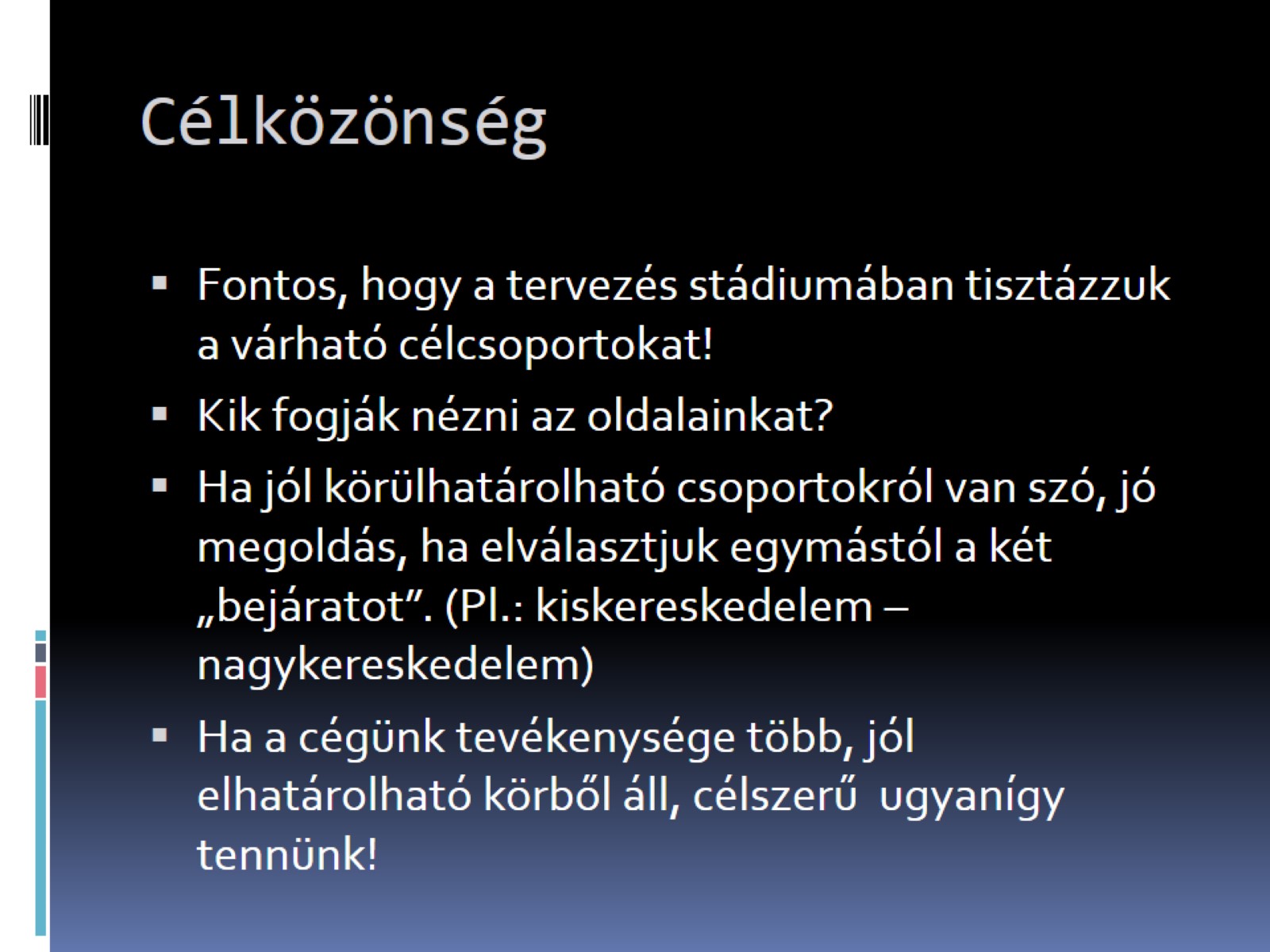 Célközönség
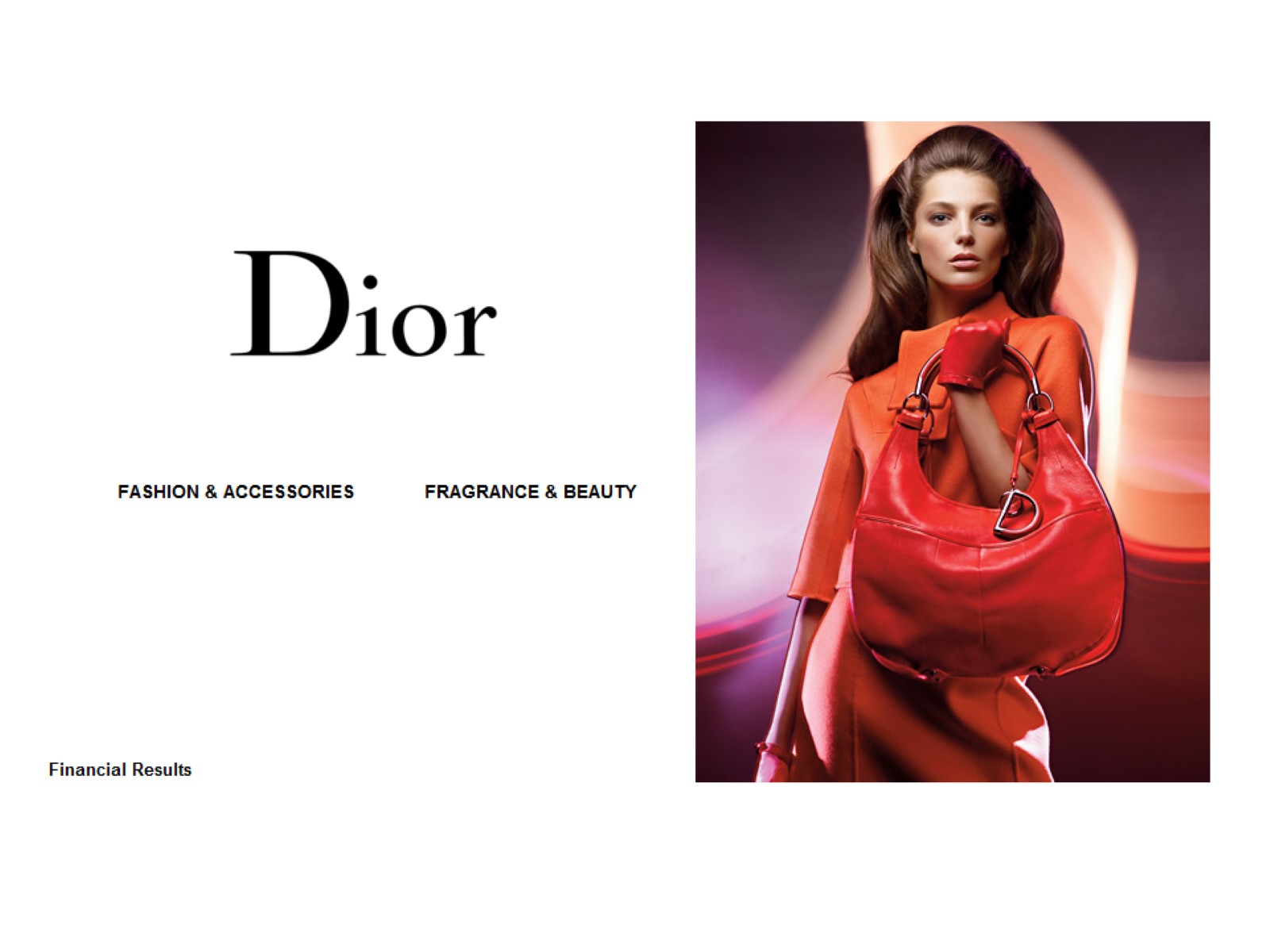 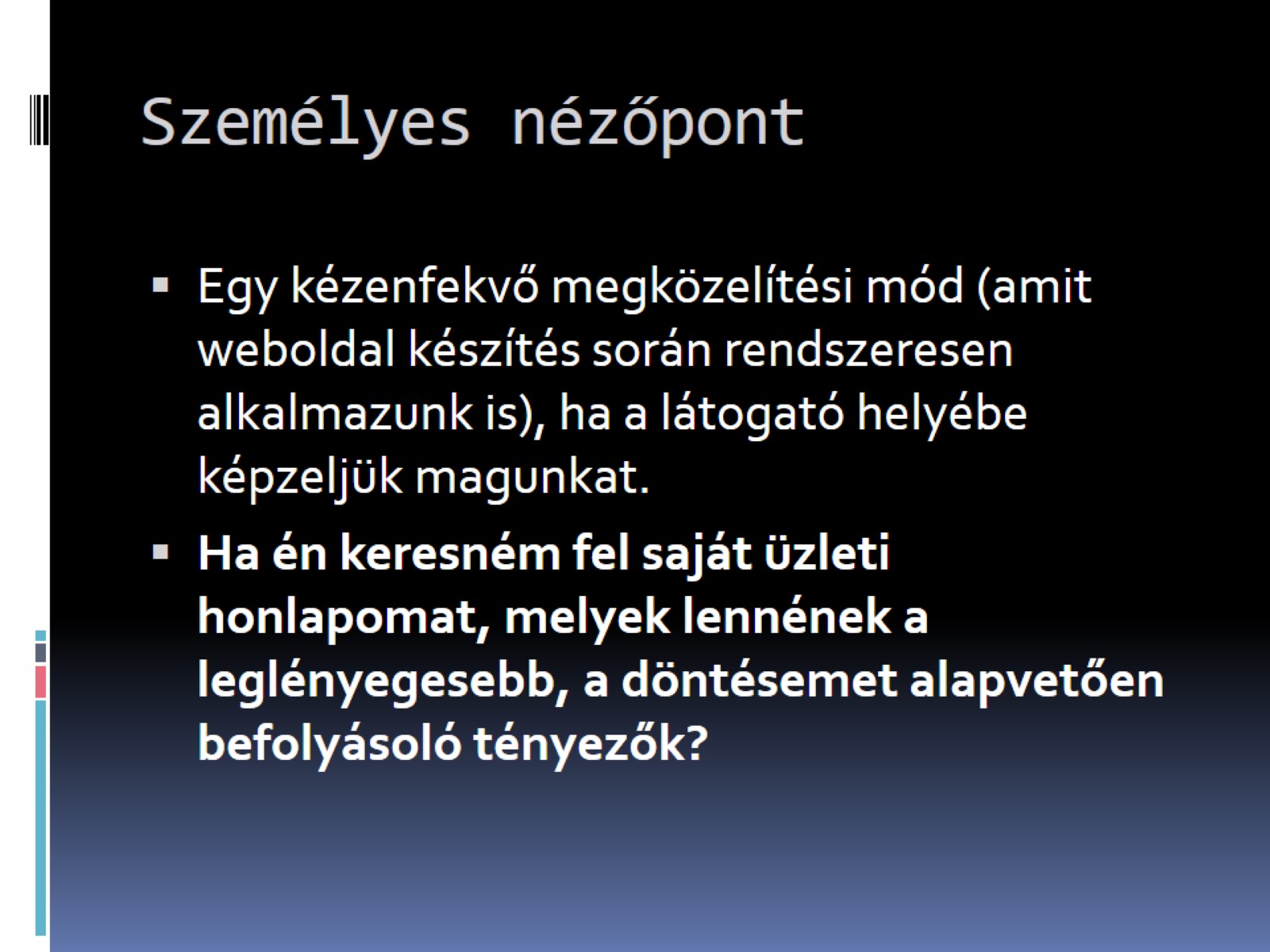 Személyes nézőpont
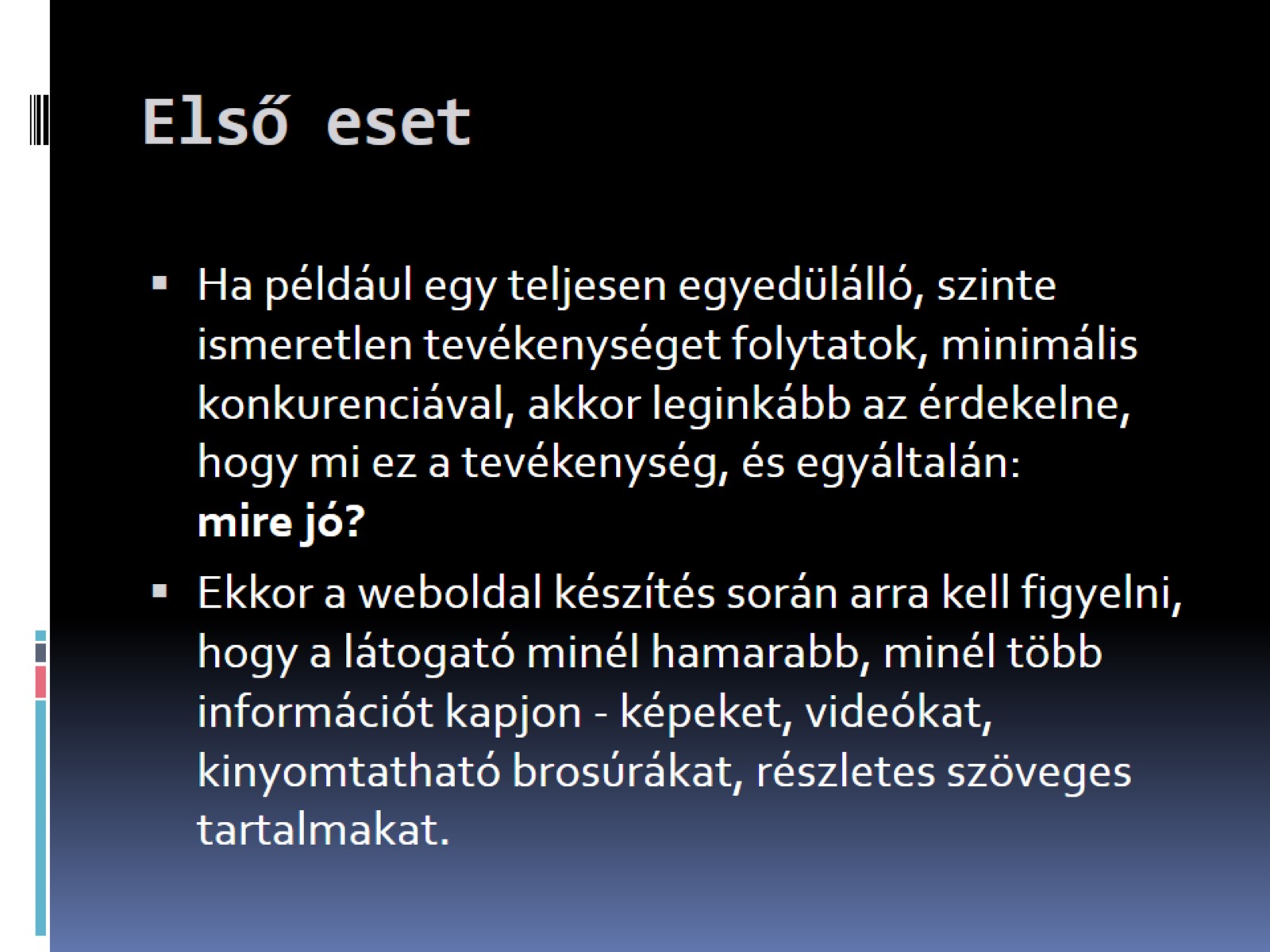 Első eset
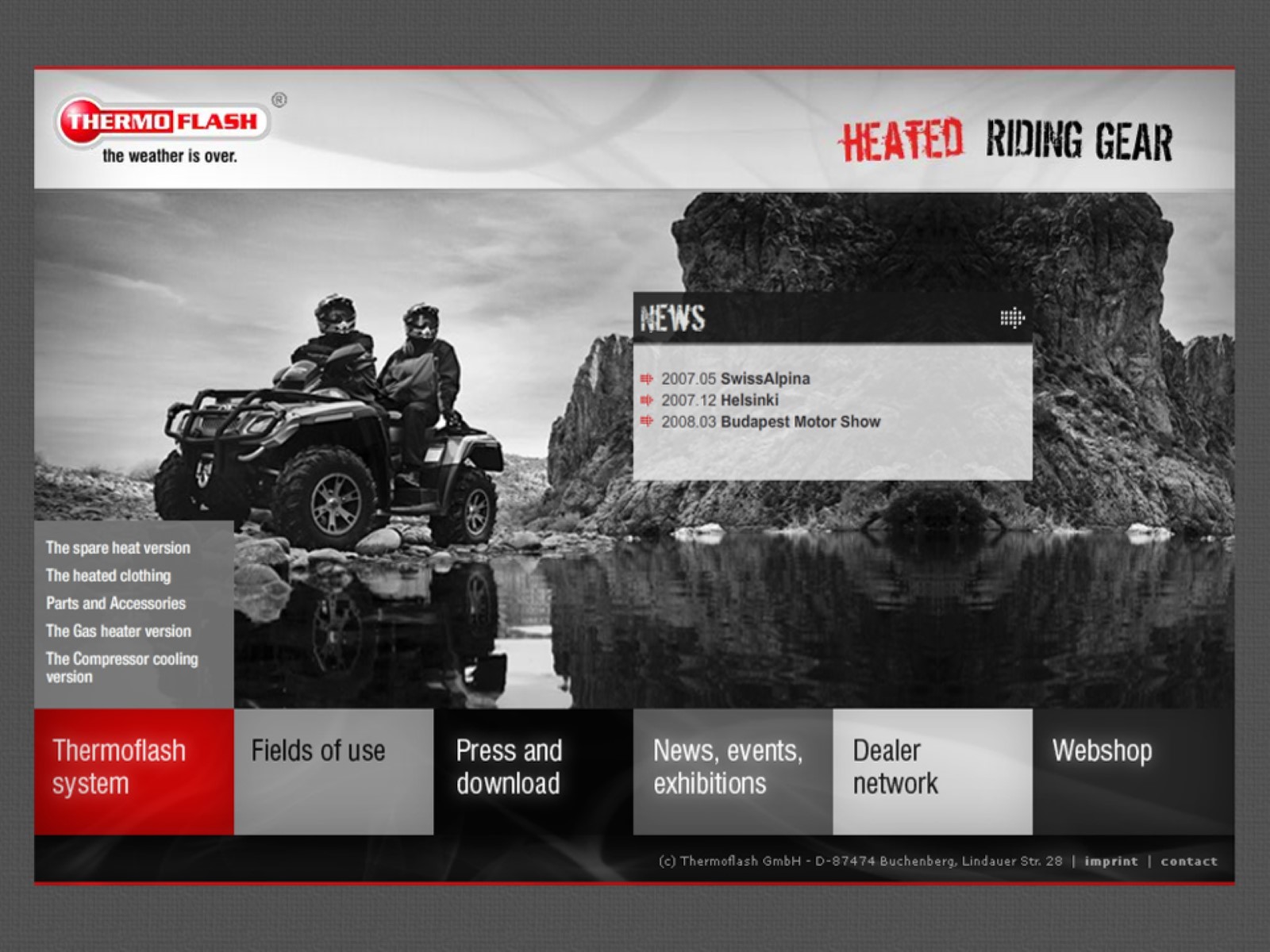 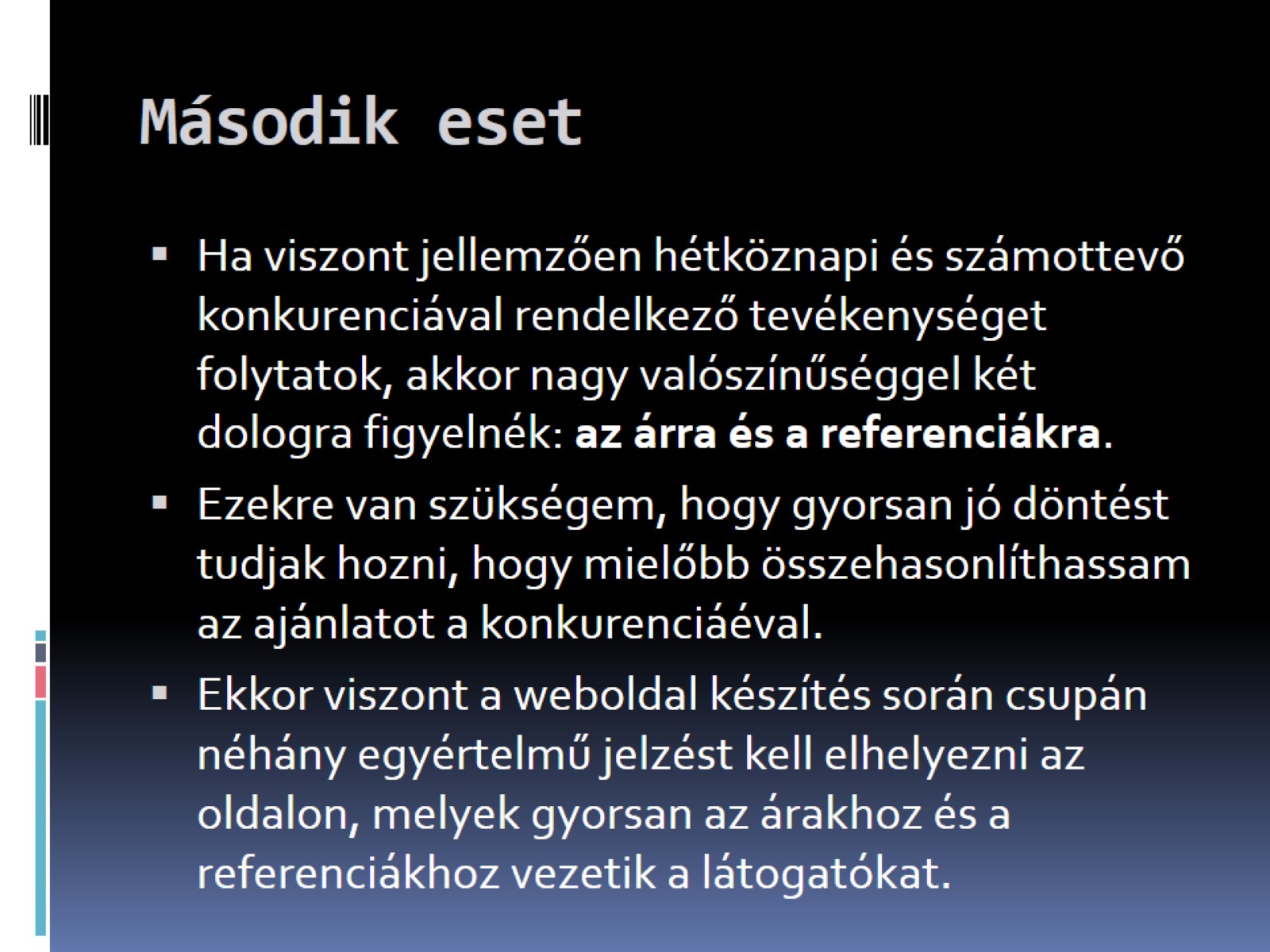 Második eset
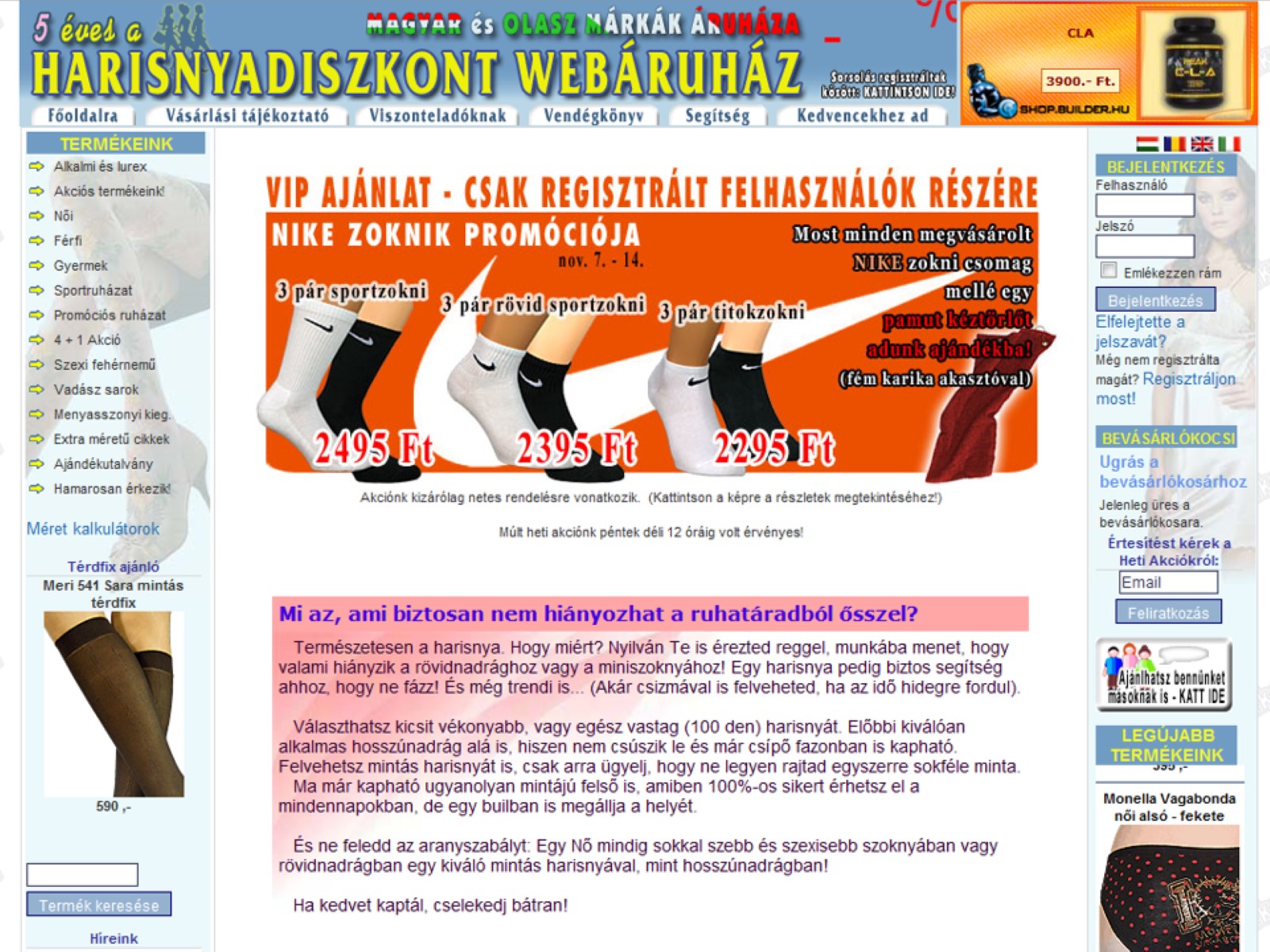 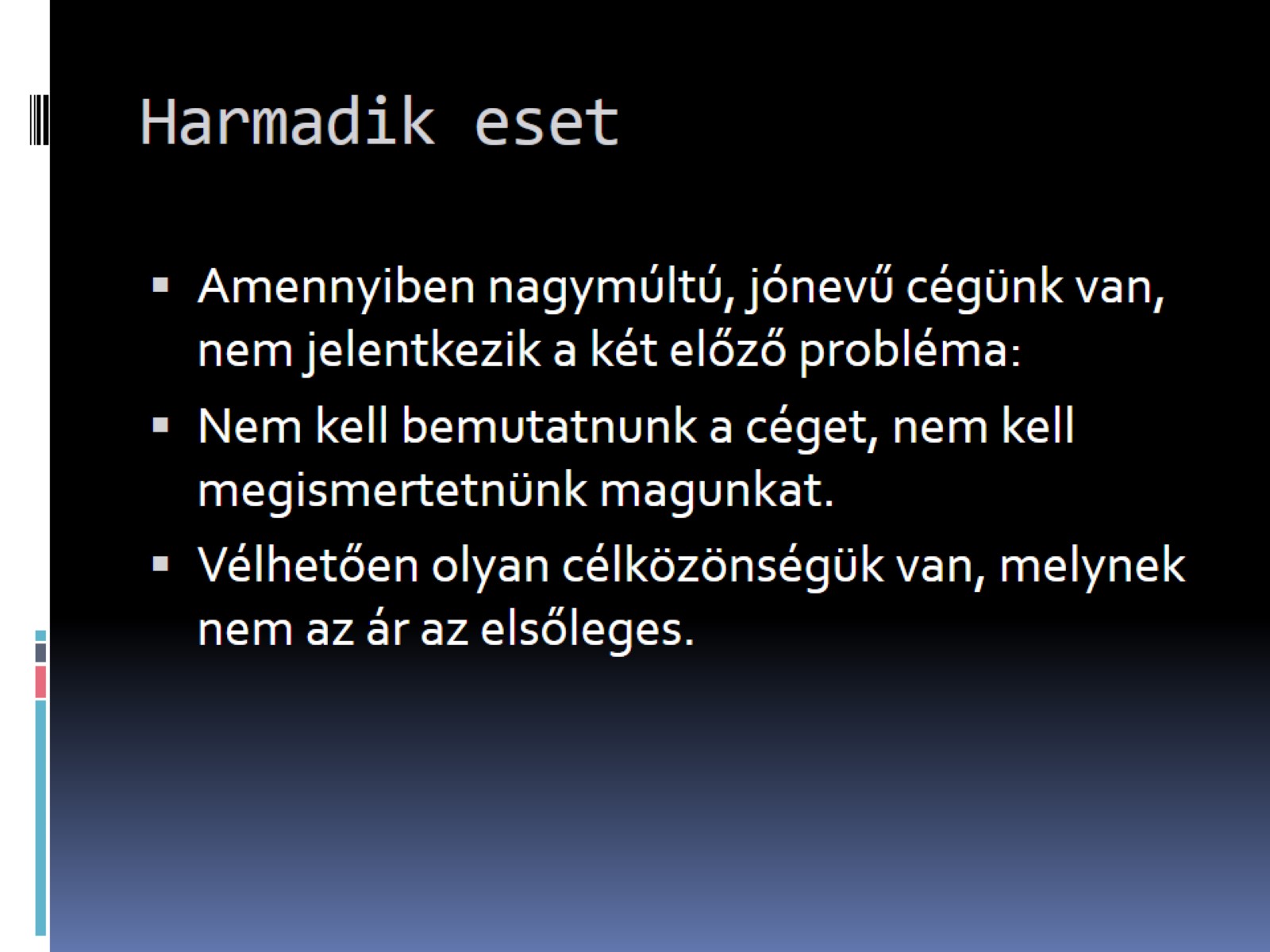 Harmadik eset
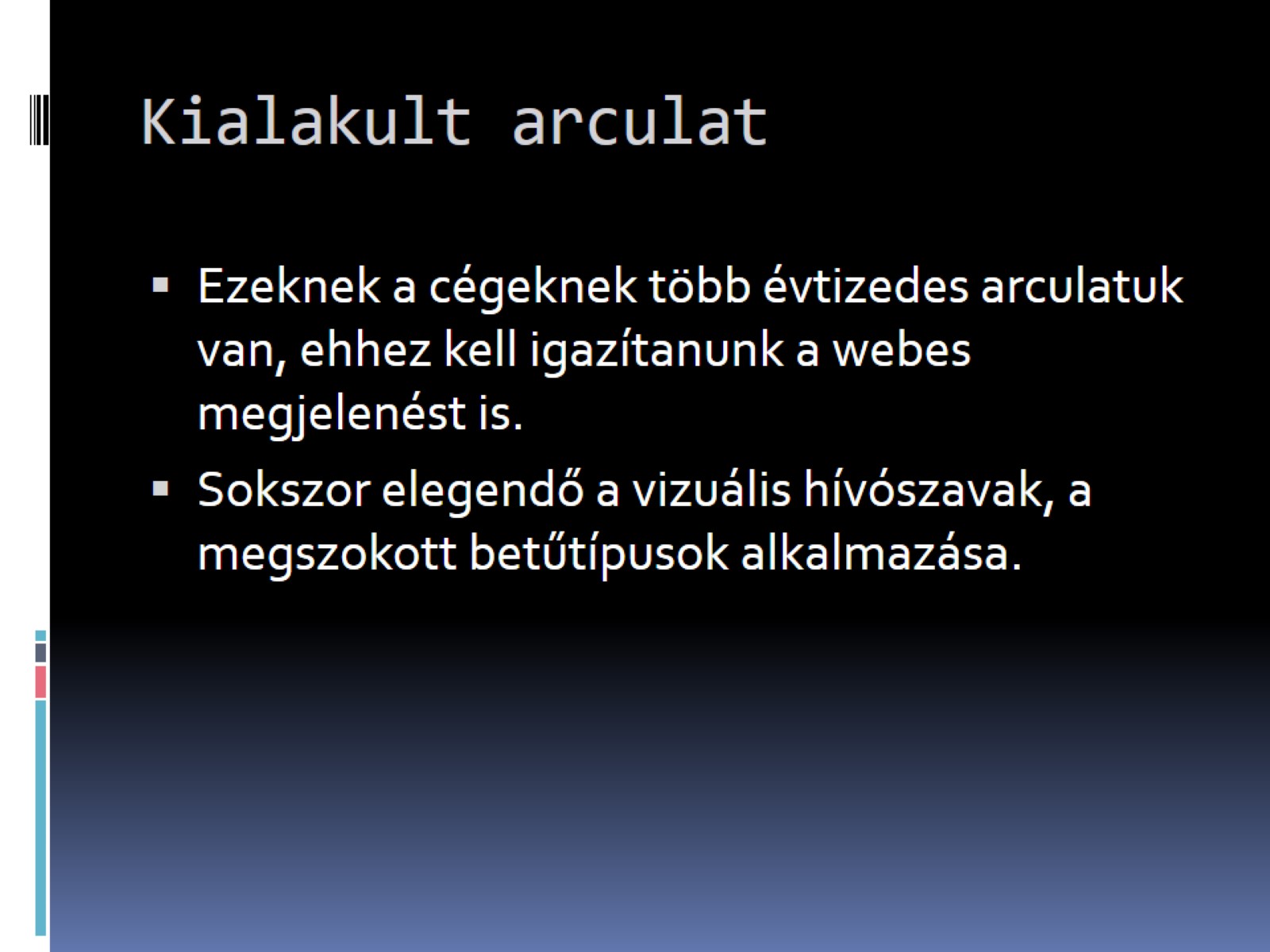 Kialakult arculat
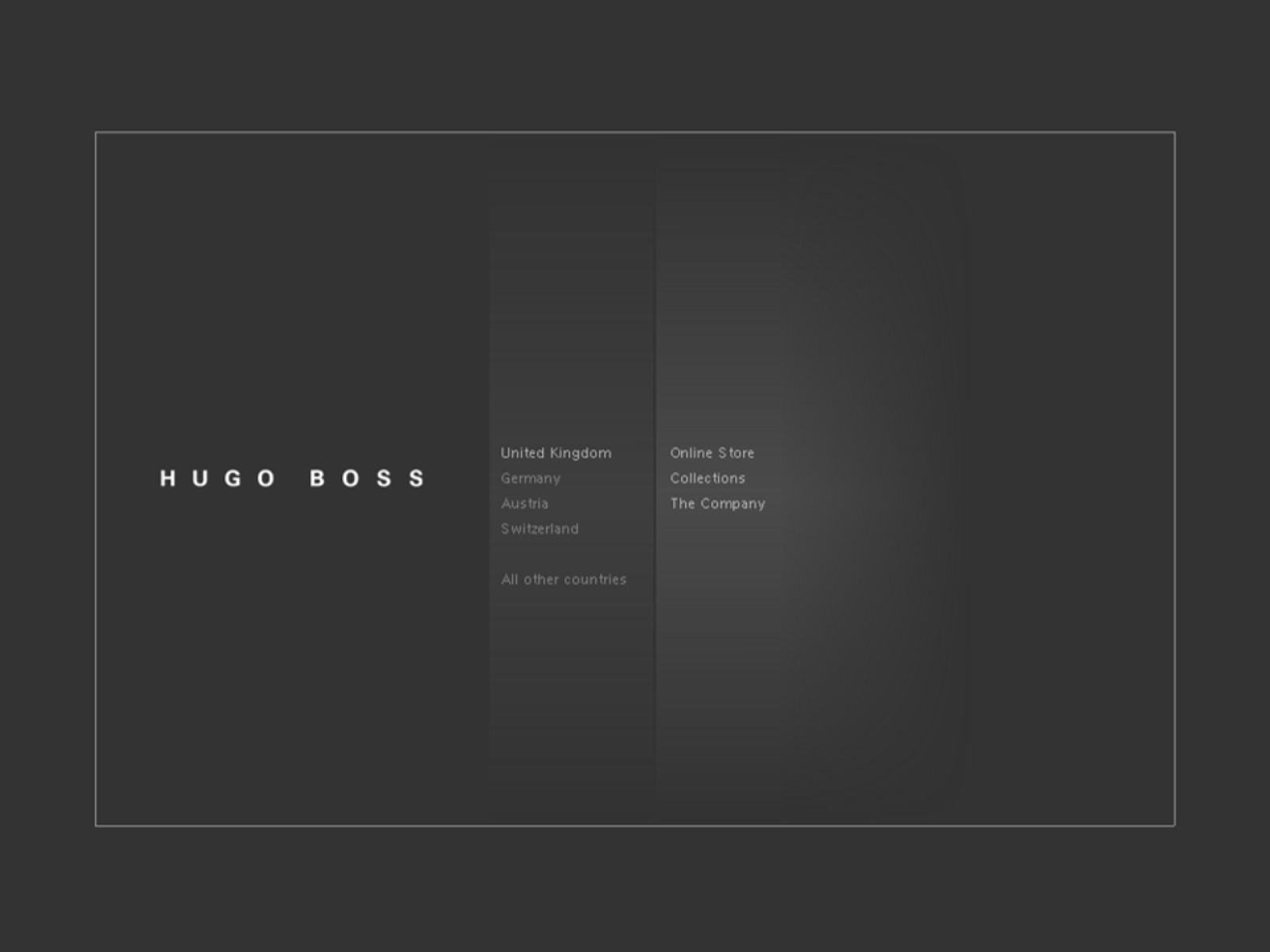 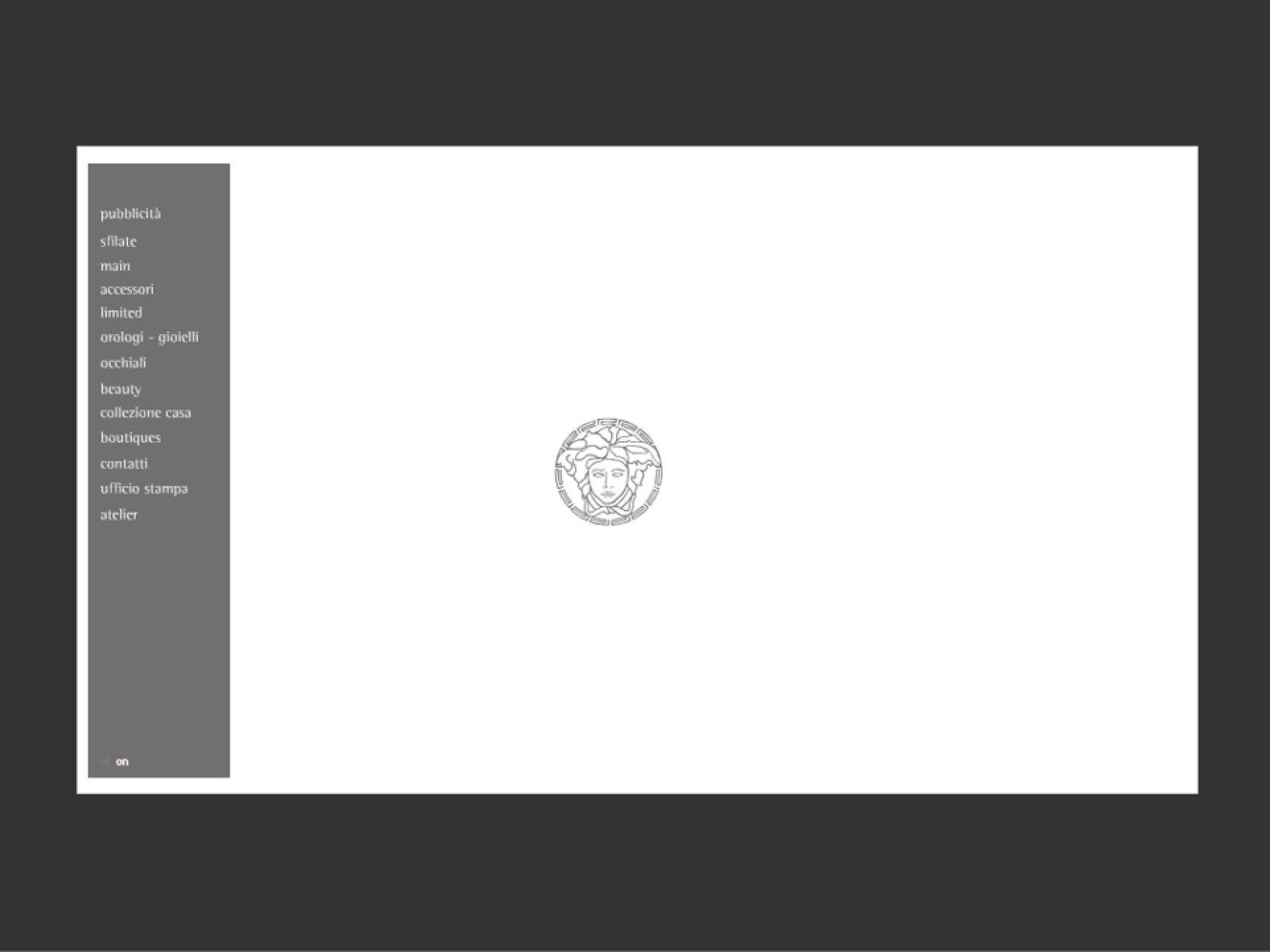 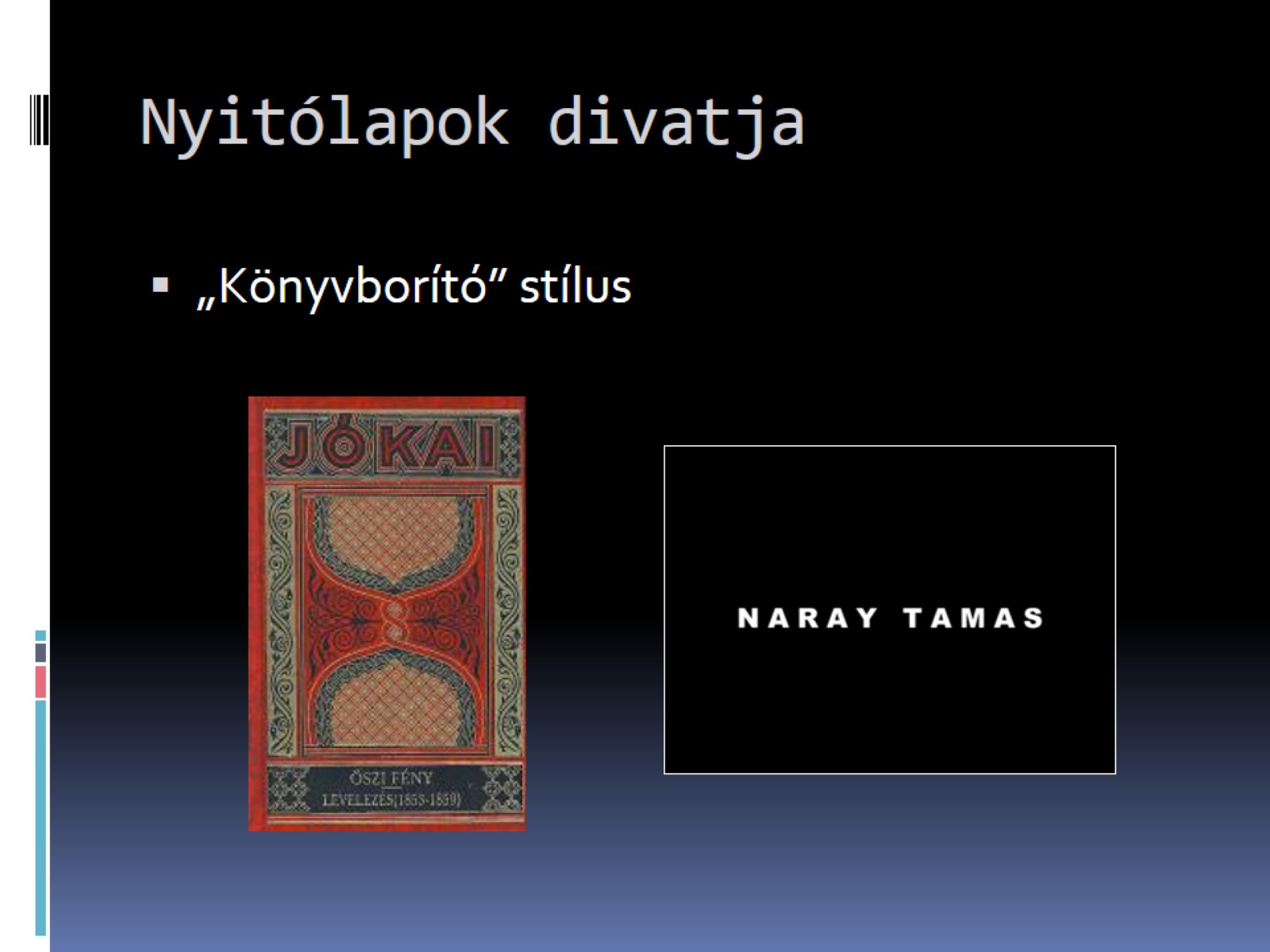 Nyitólapok divatja
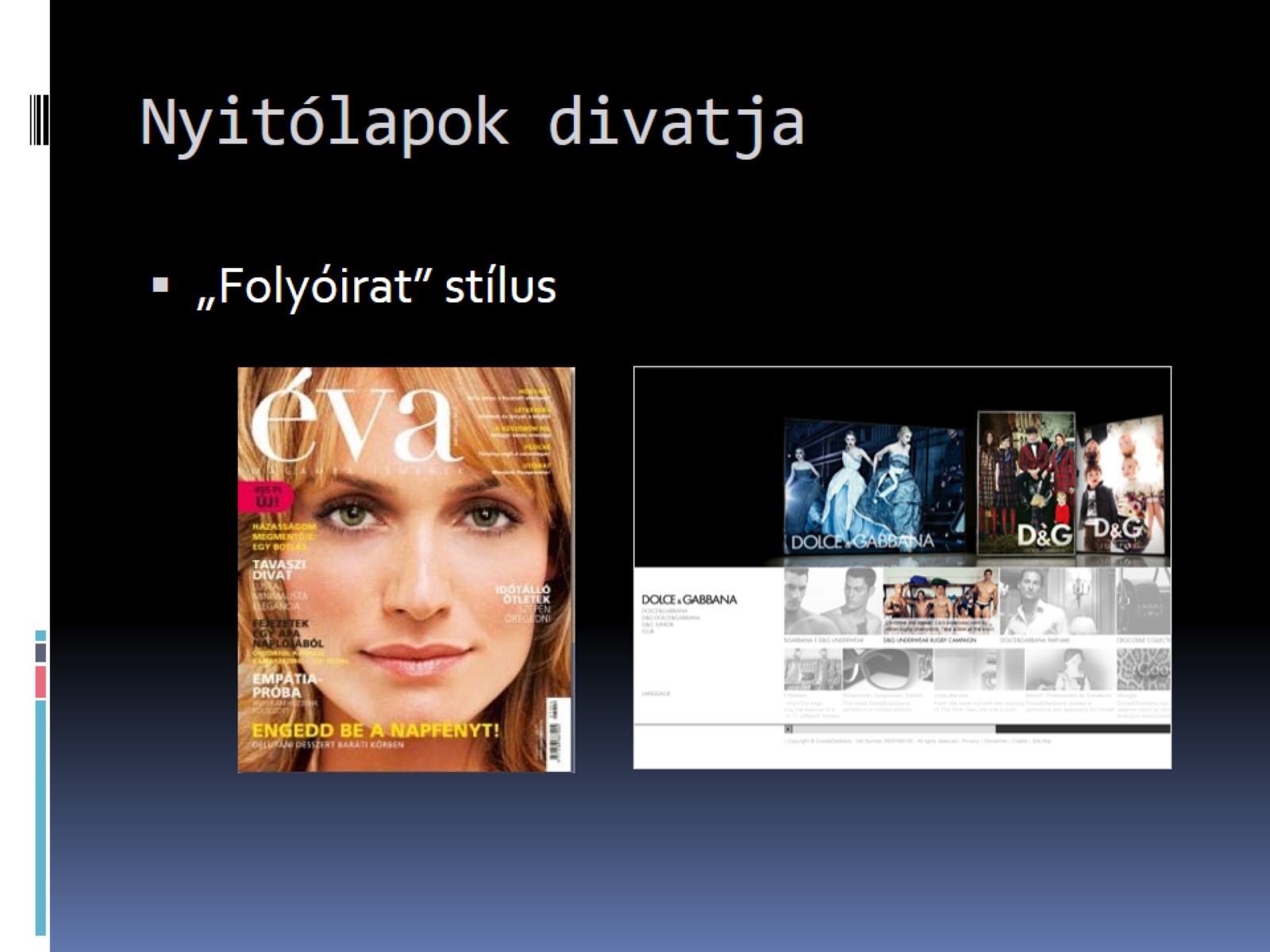 Nyitólapok divatja
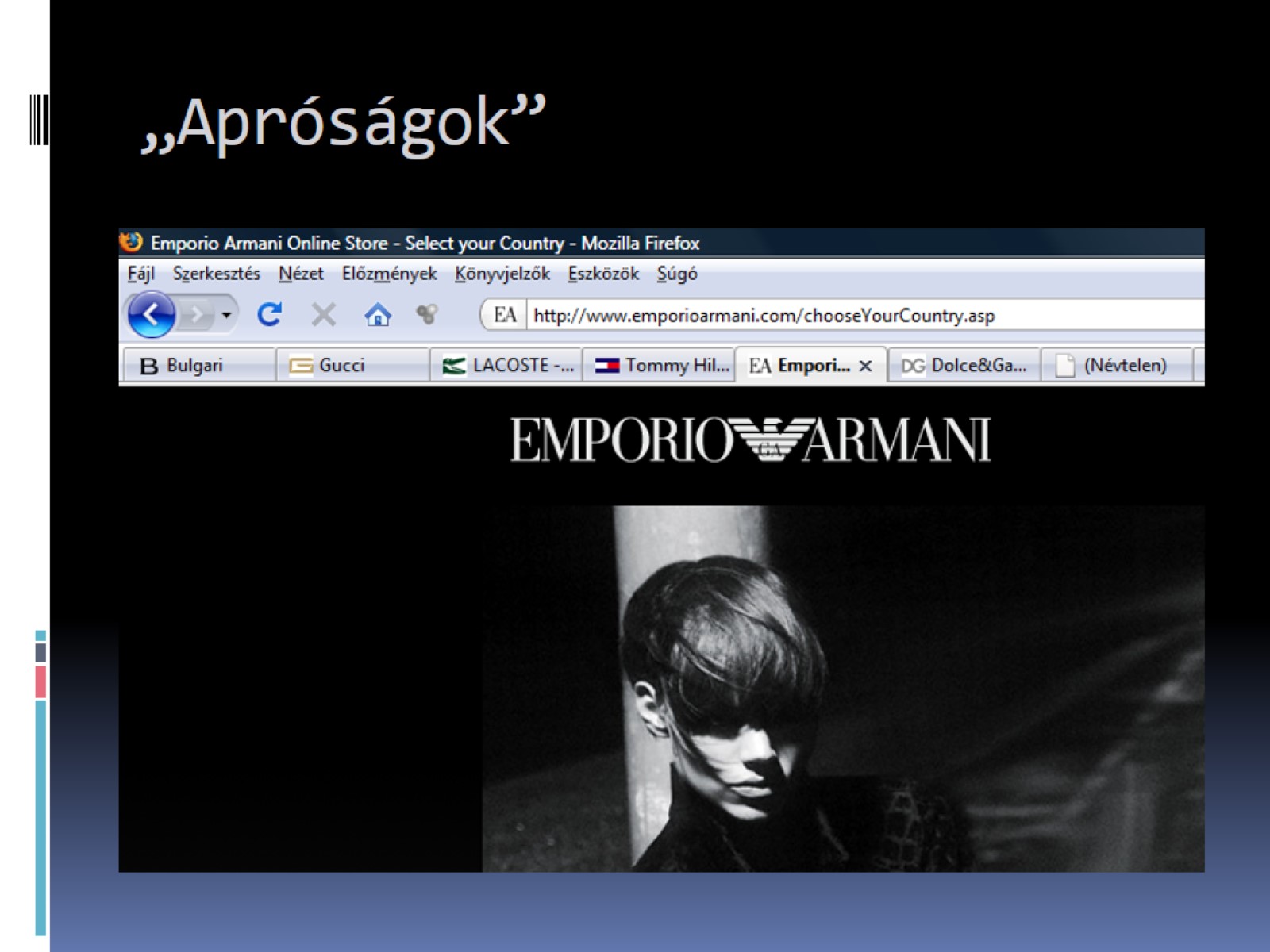 „Apróságok”
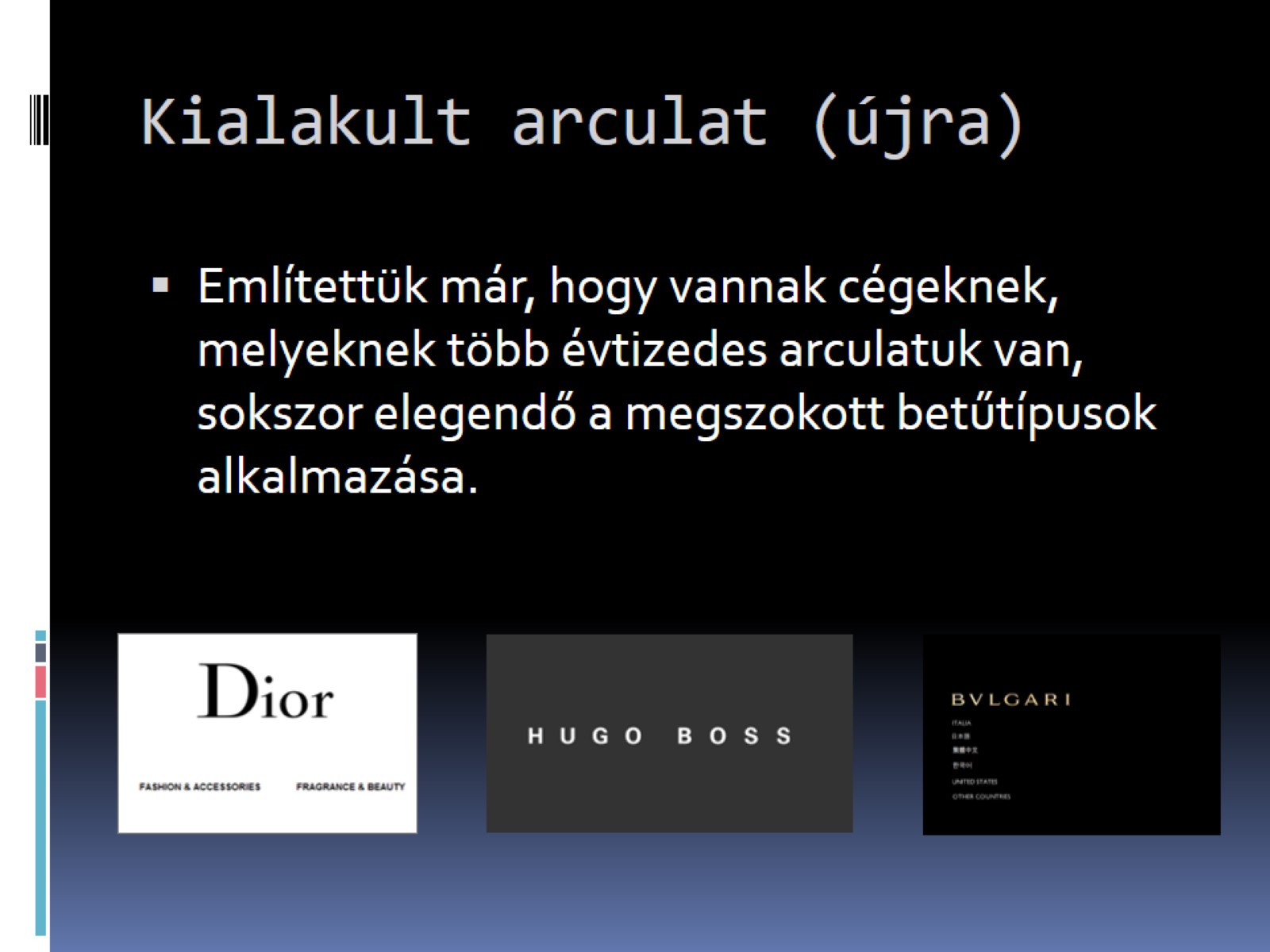 Kialakult arculat (újra)
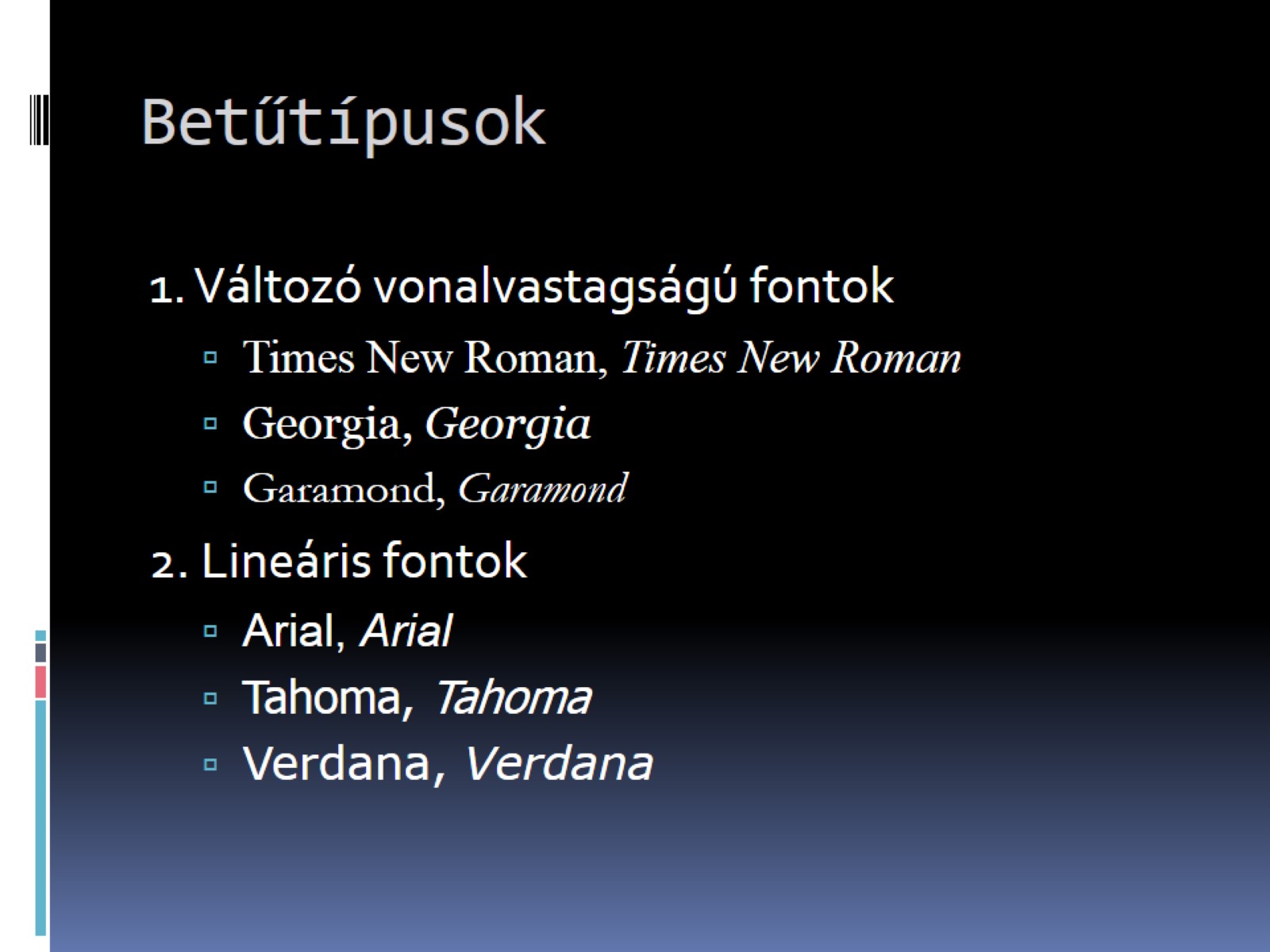 Betűtípusok
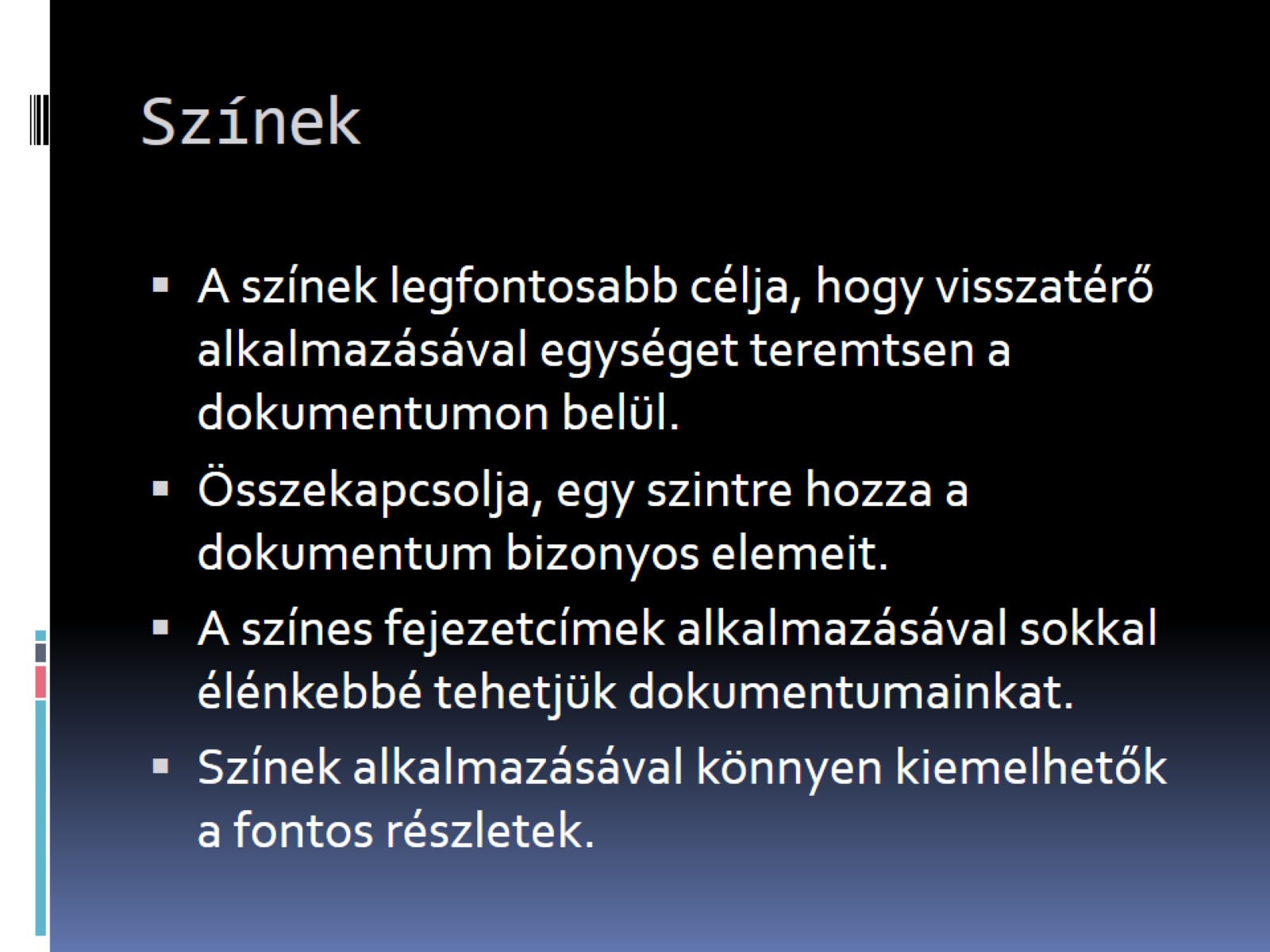 Színek
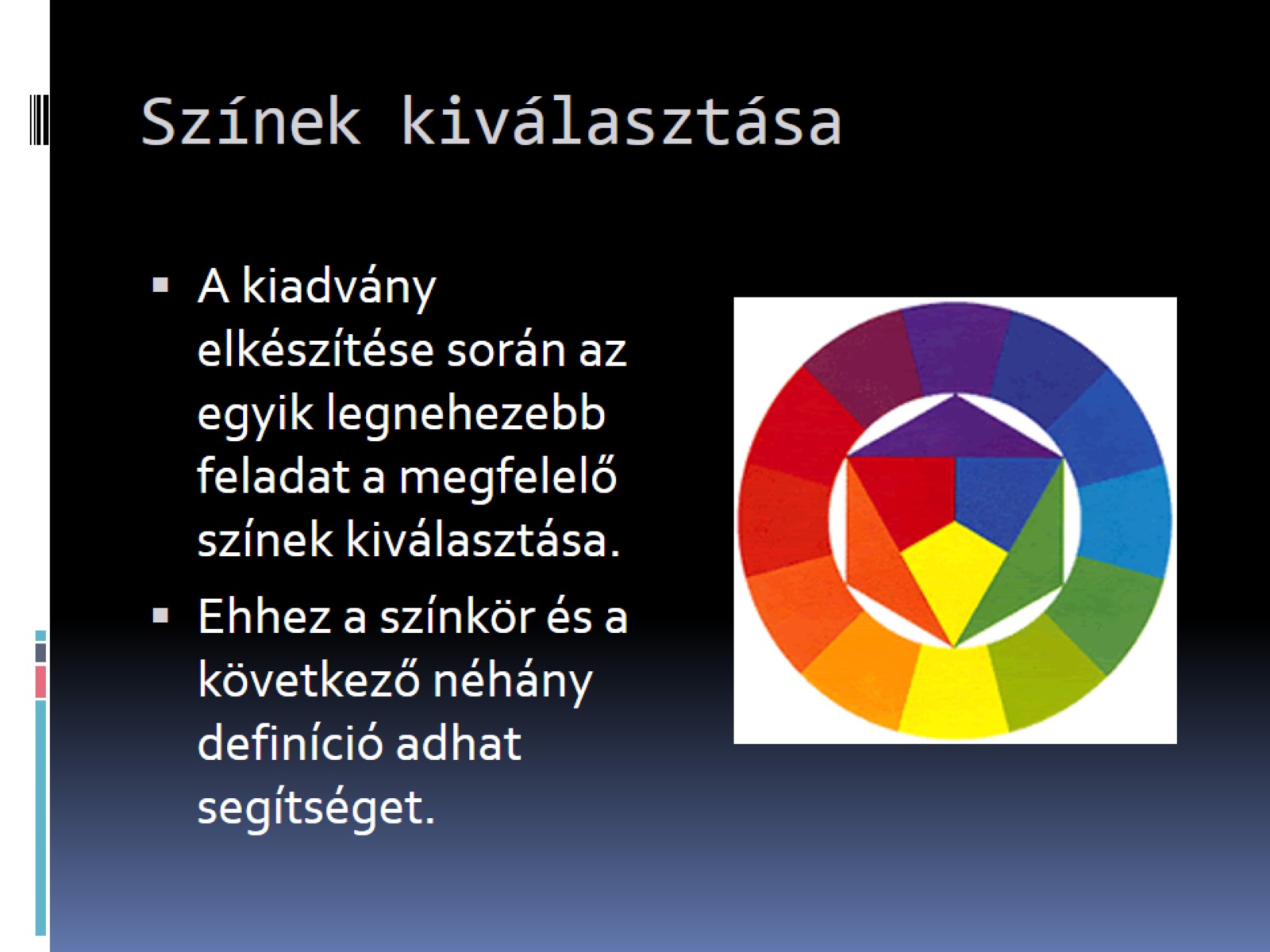 Színek kiválasztása
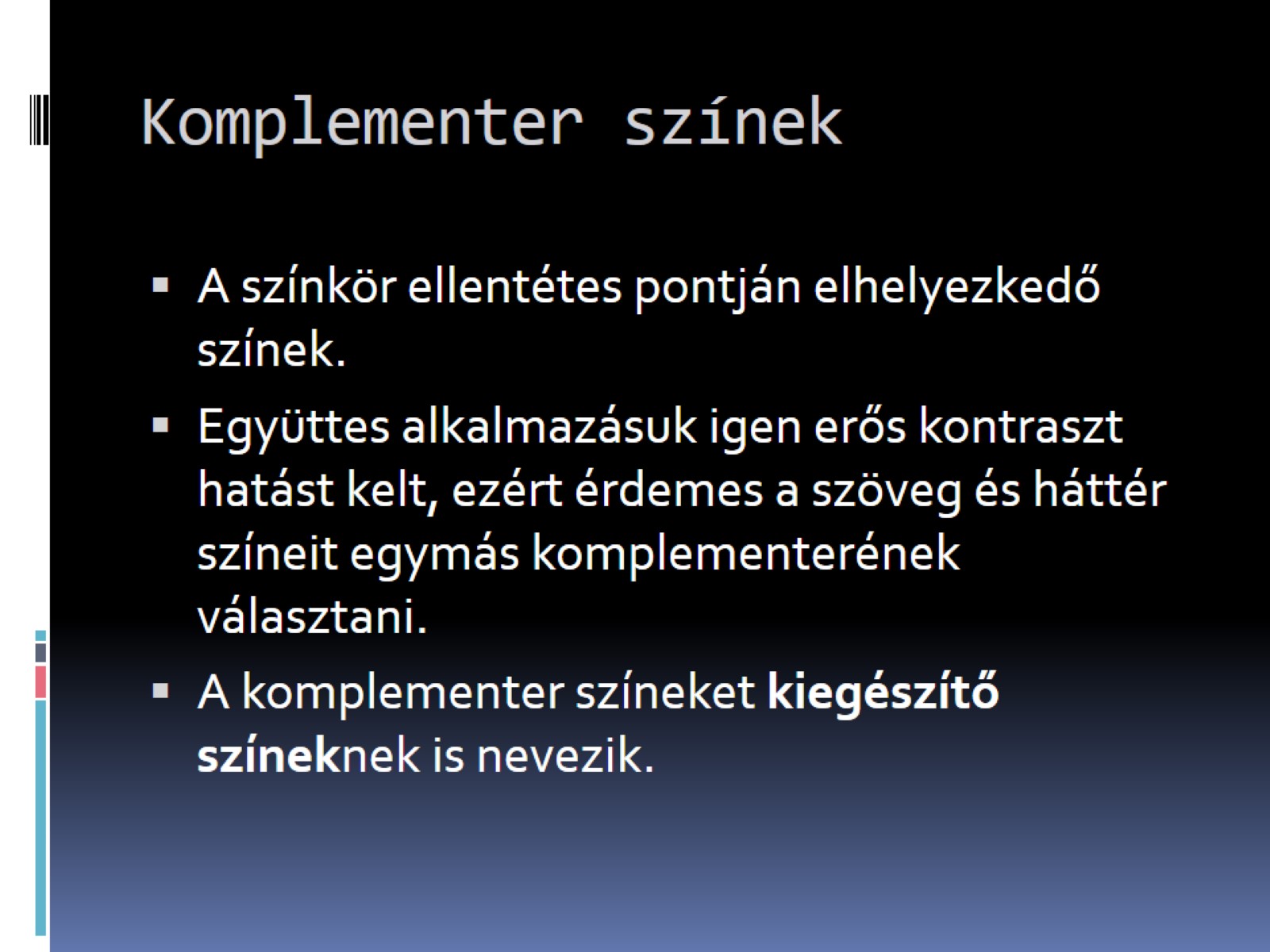 Komplementer színek
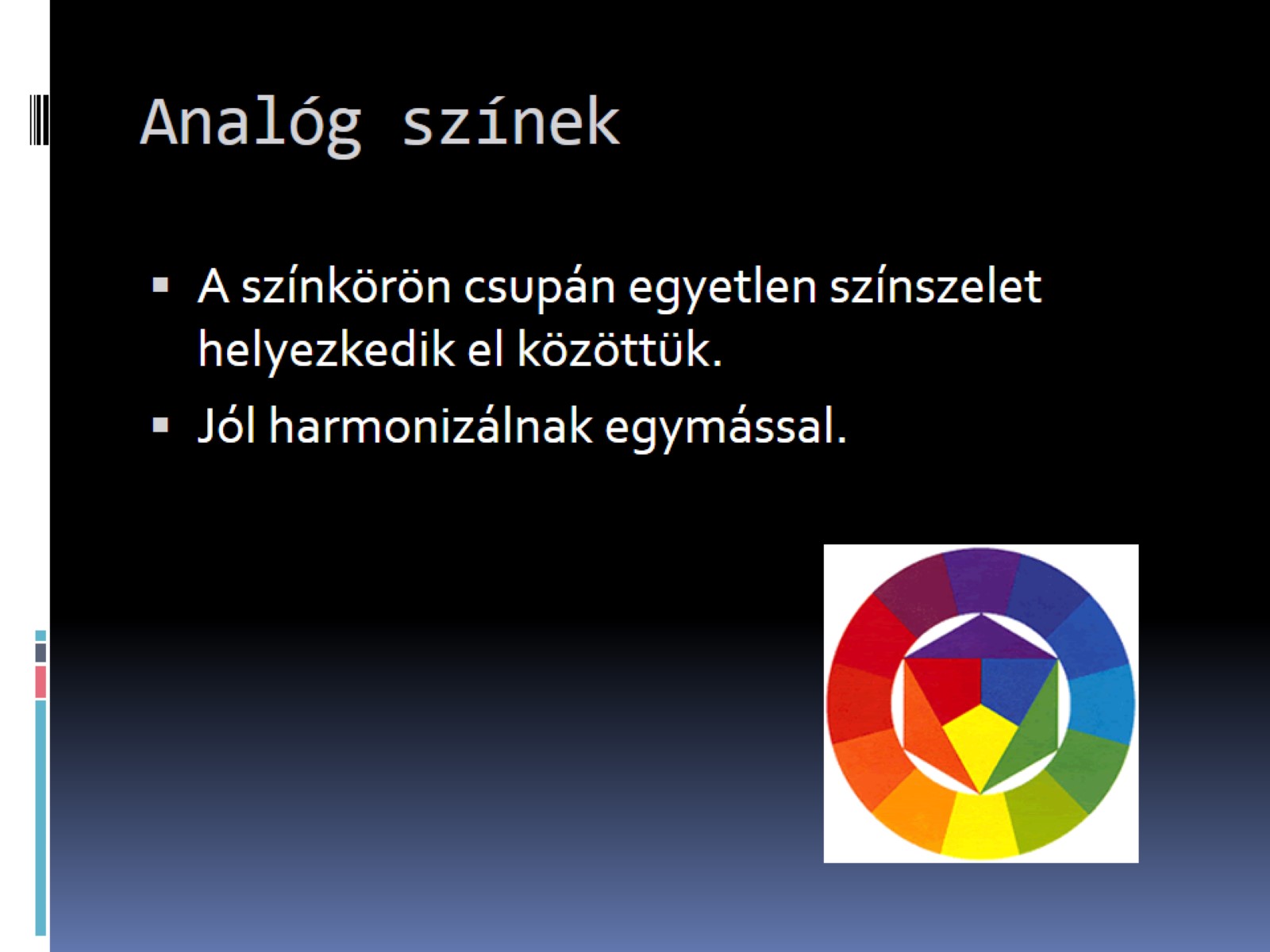 Analóg színek
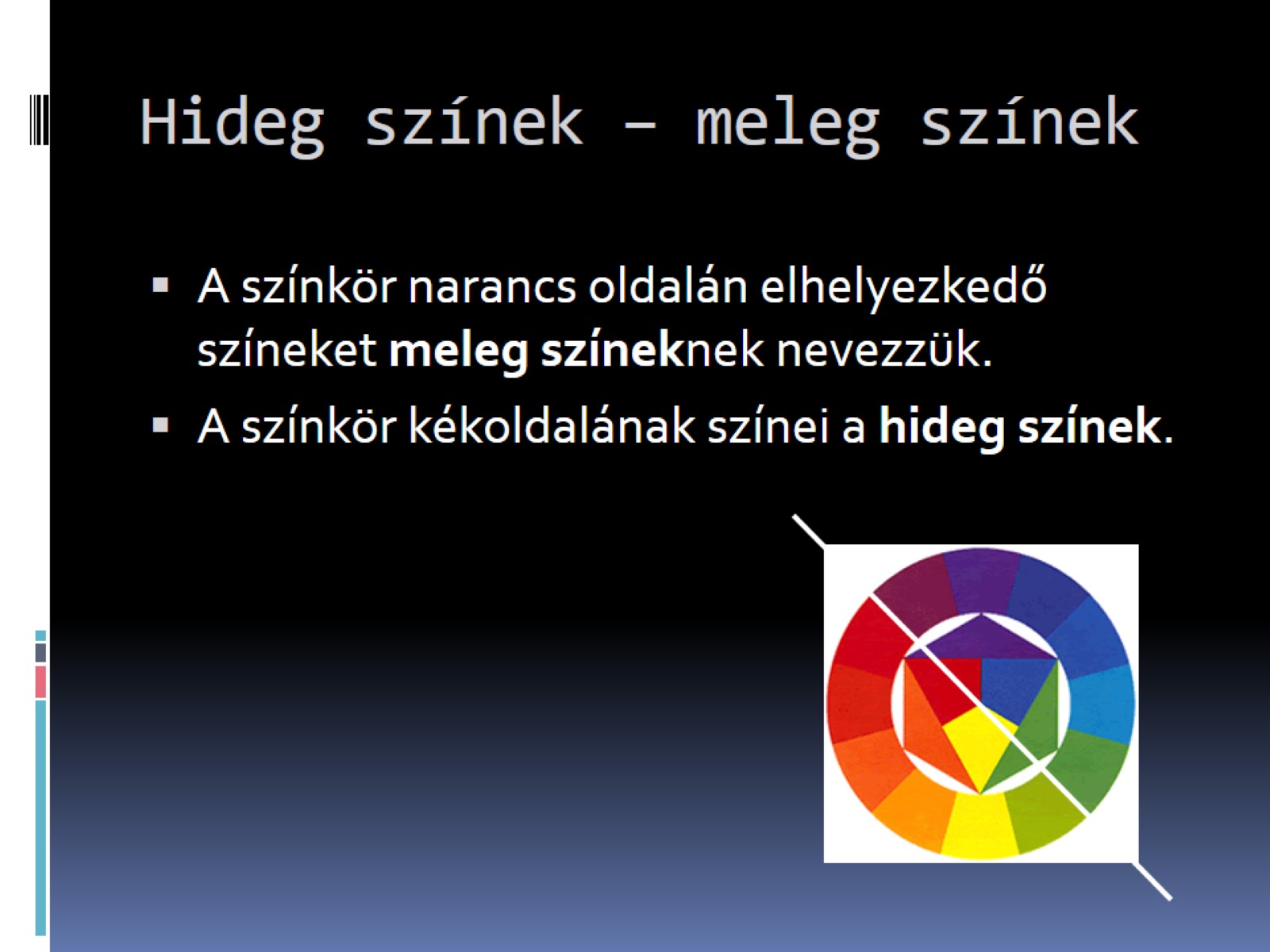 Hideg színek – meleg színek
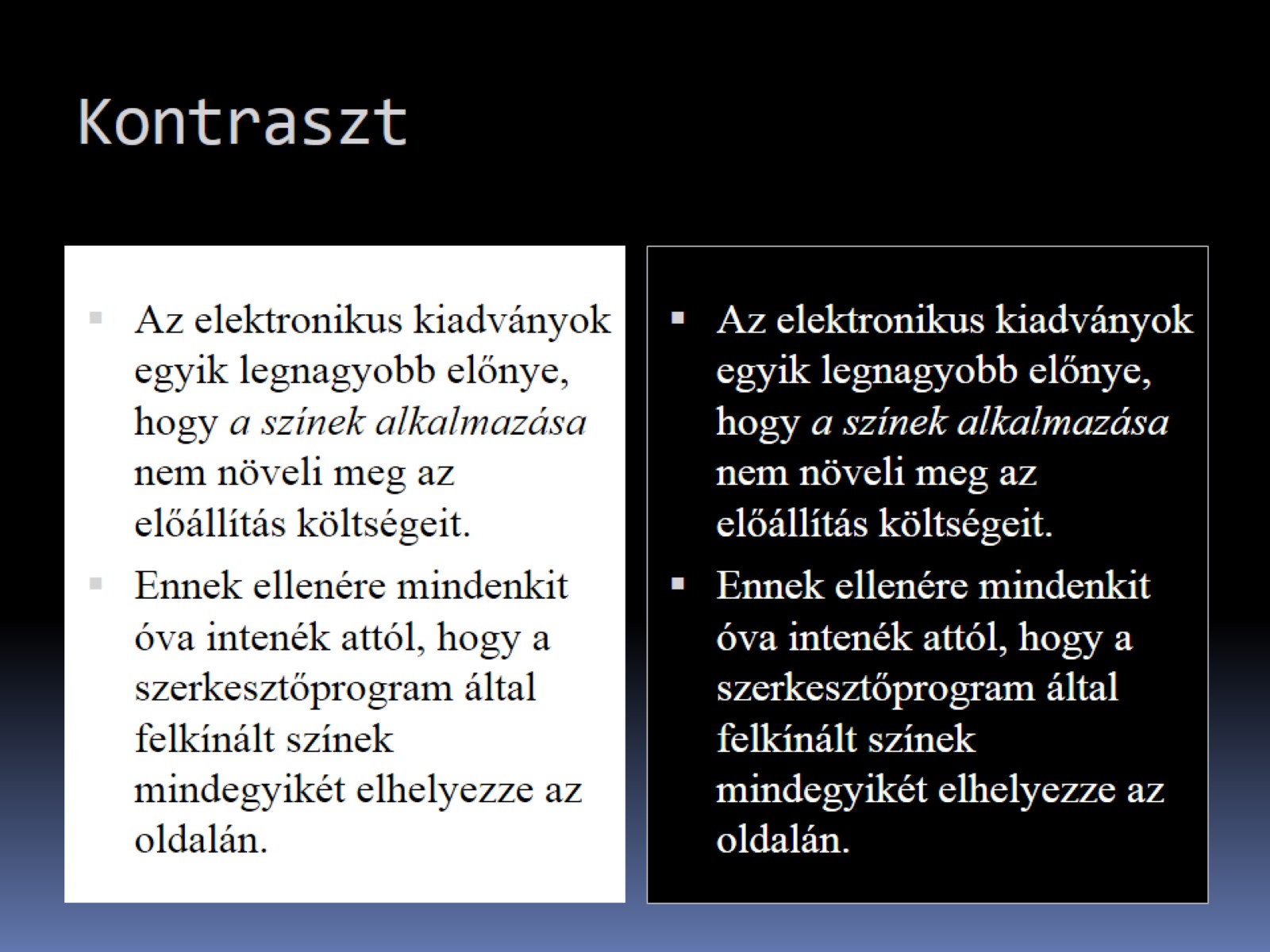 Kontraszt
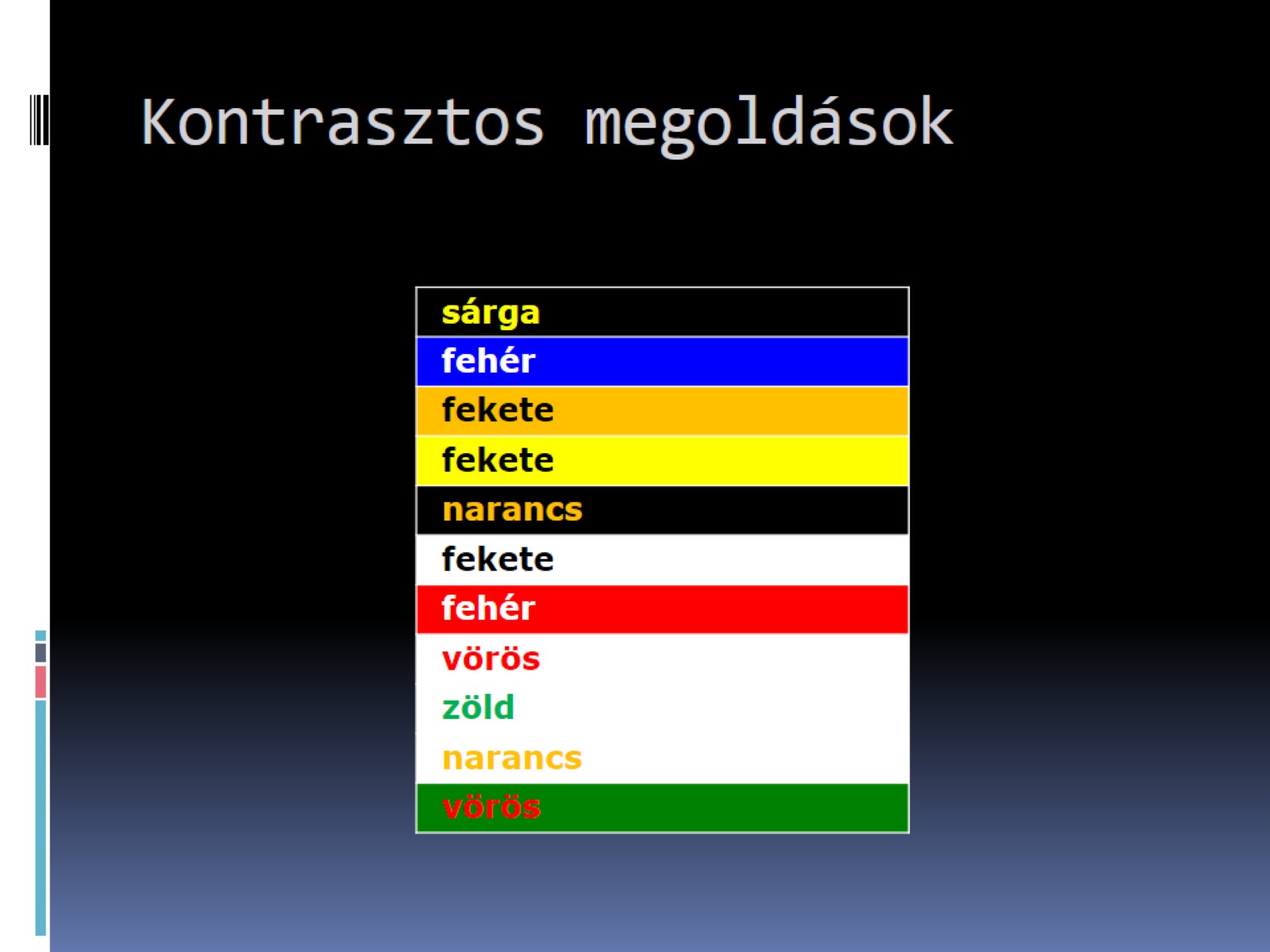 Kontrasztos megoldások
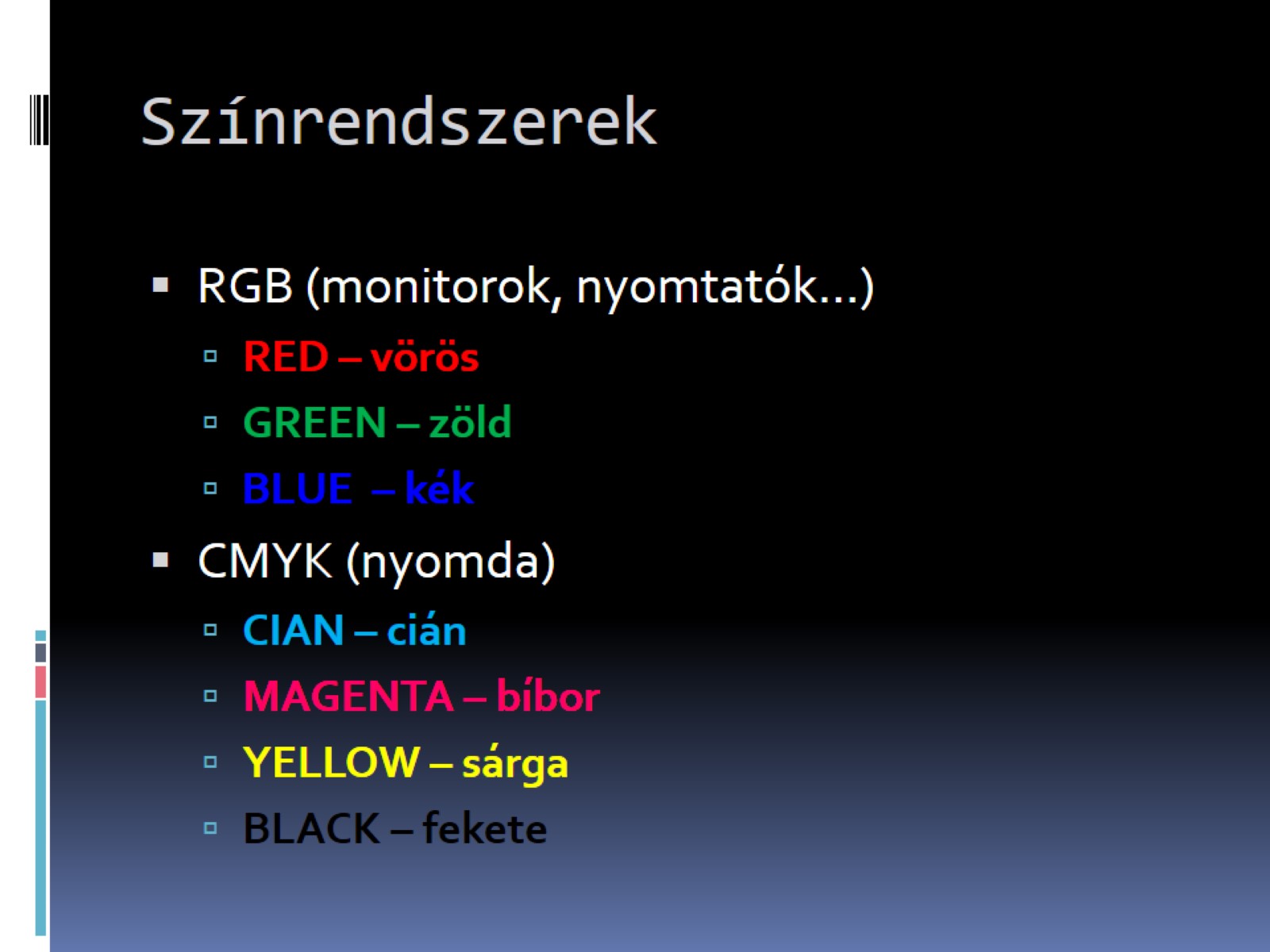 Színrendszerek
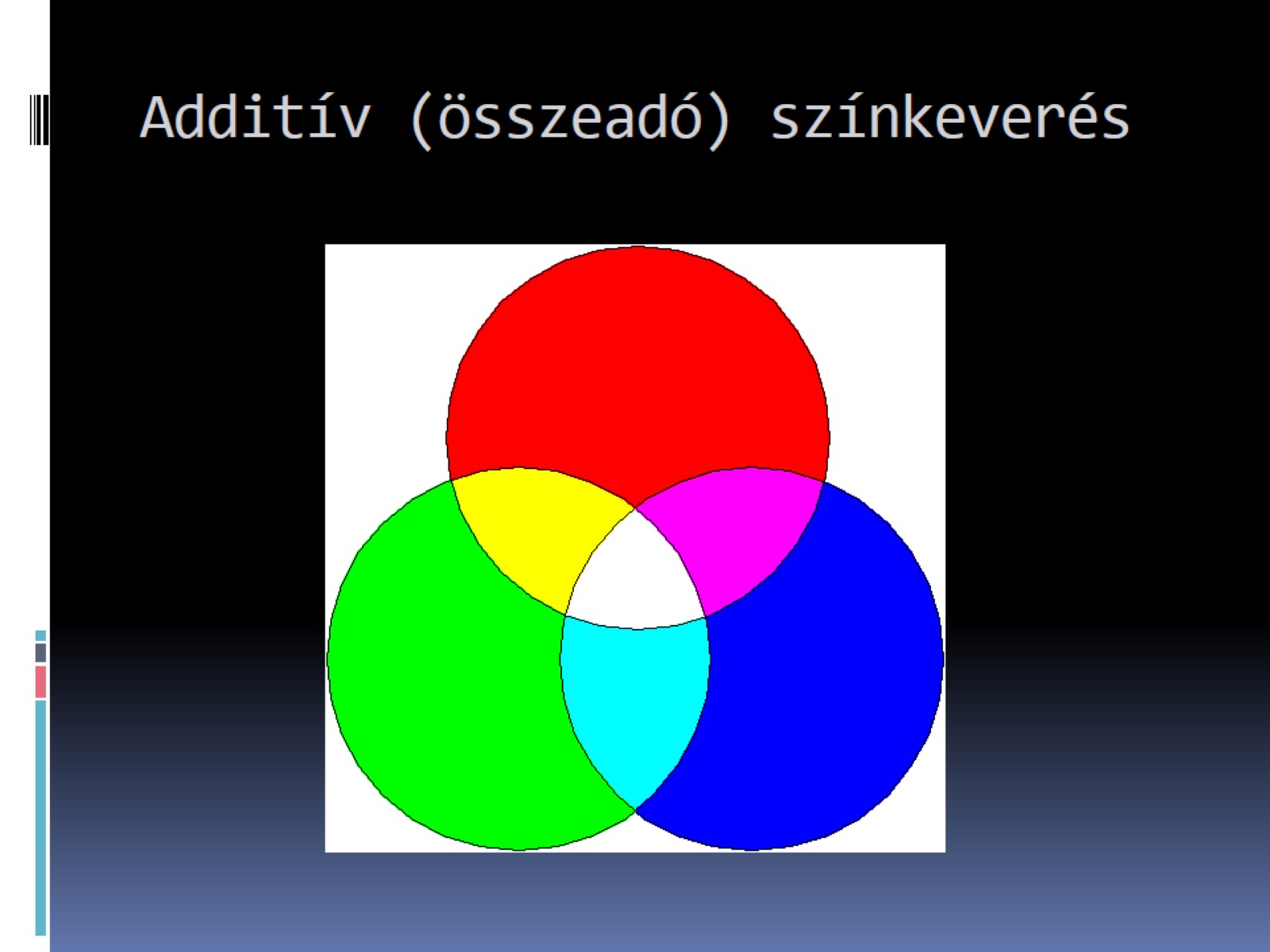 Additív (összeadó) színkeverés
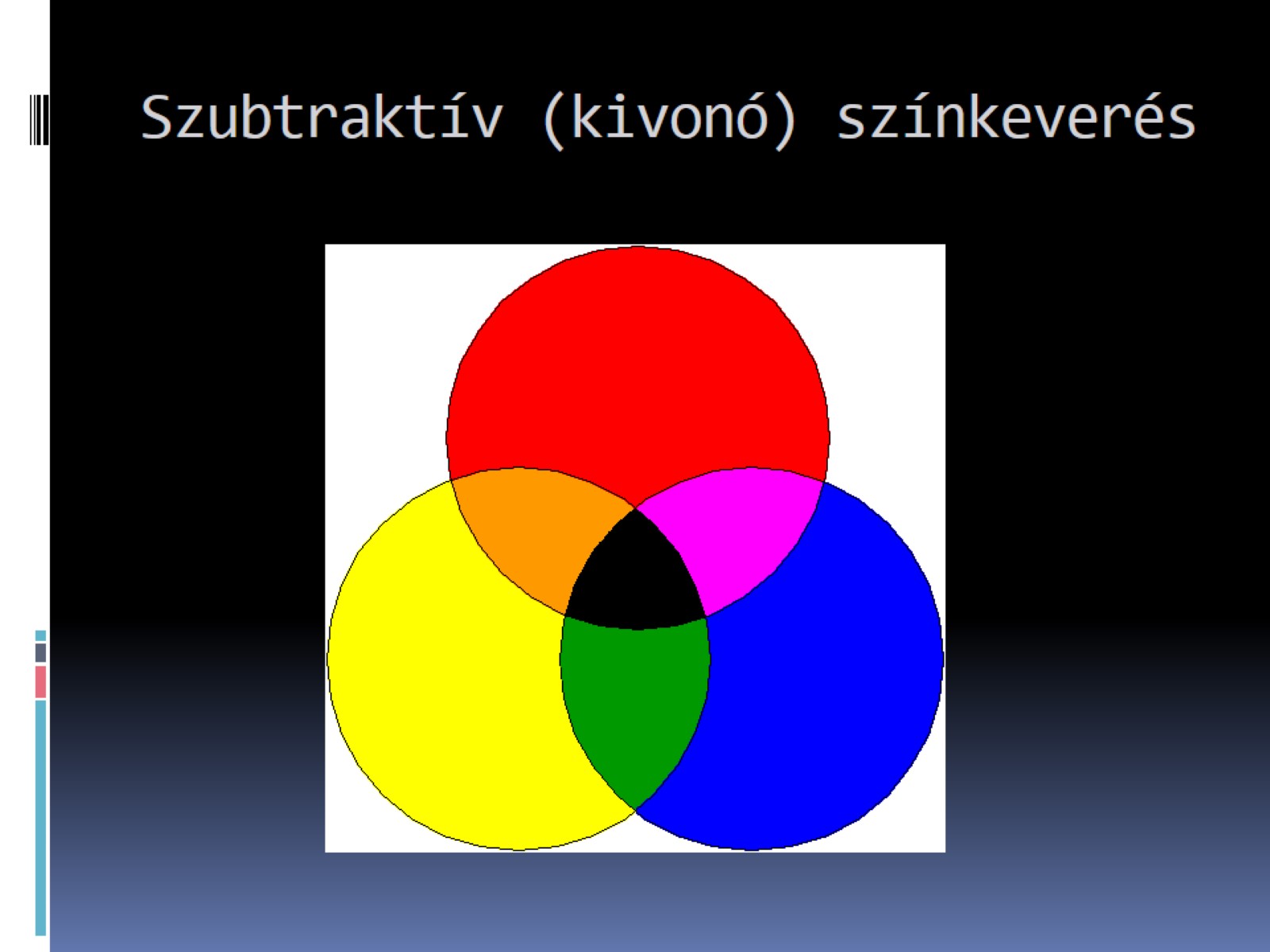 Szubtraktív (kivonó) színkeverés
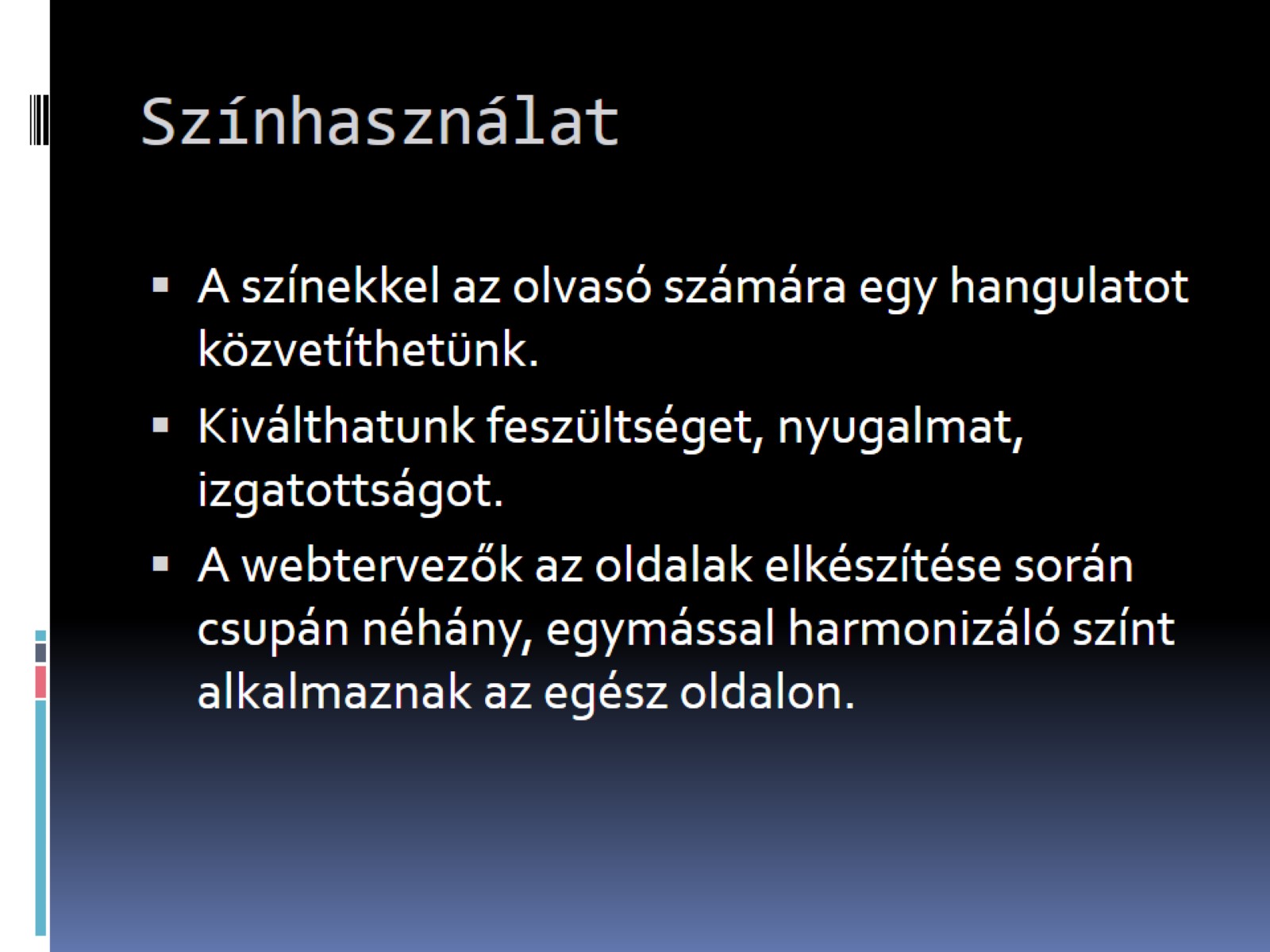 Színhasználat
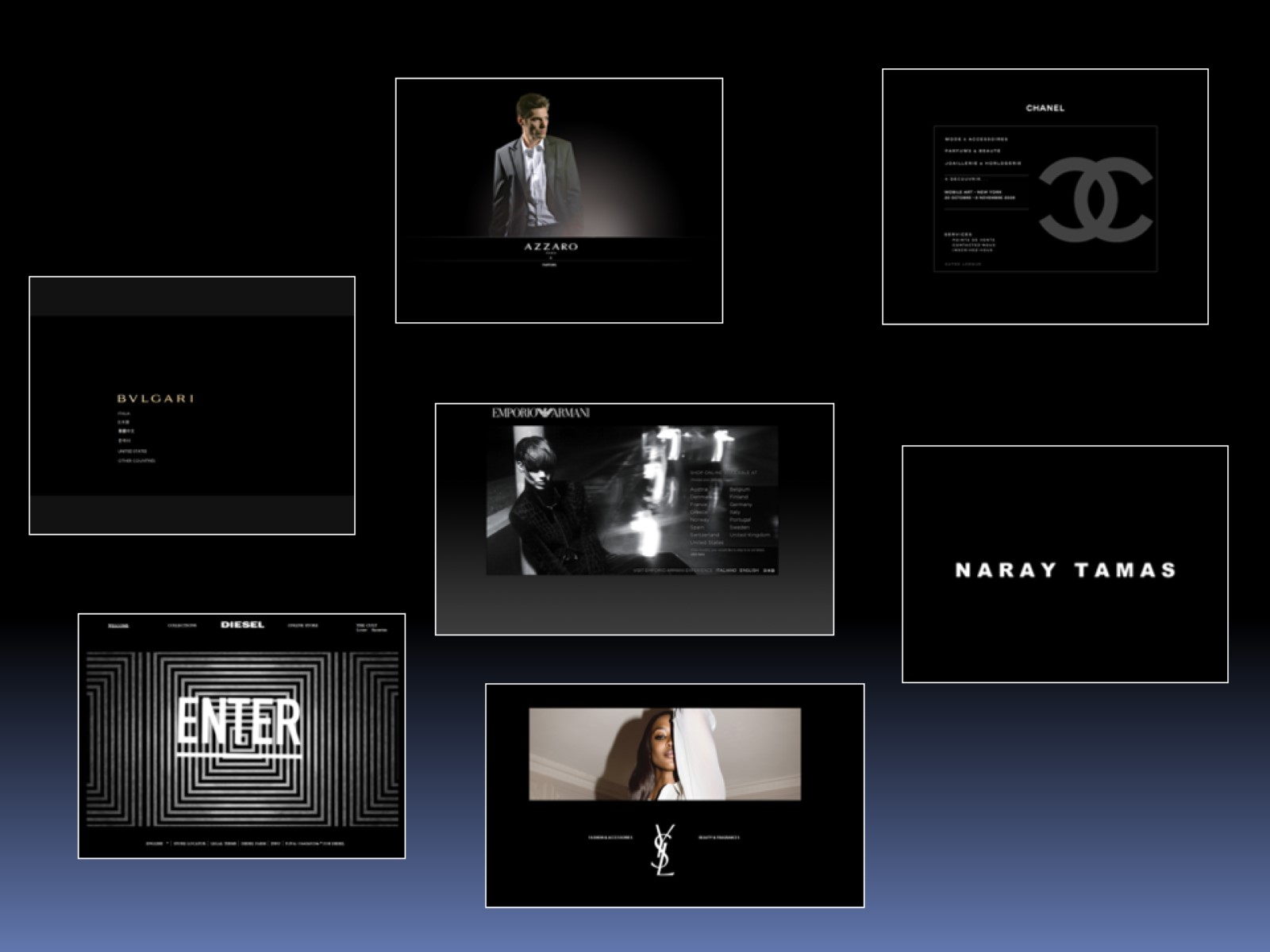 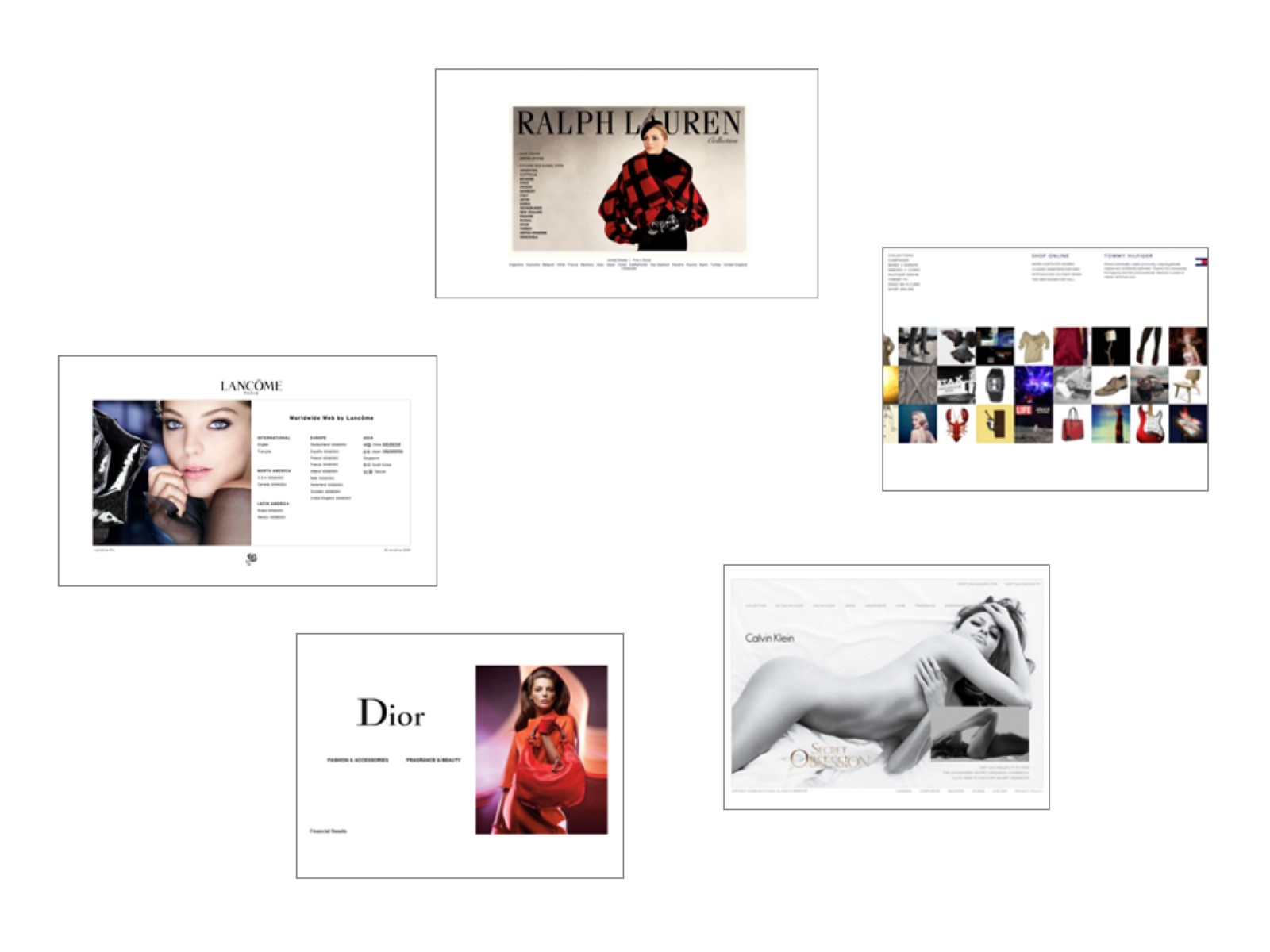 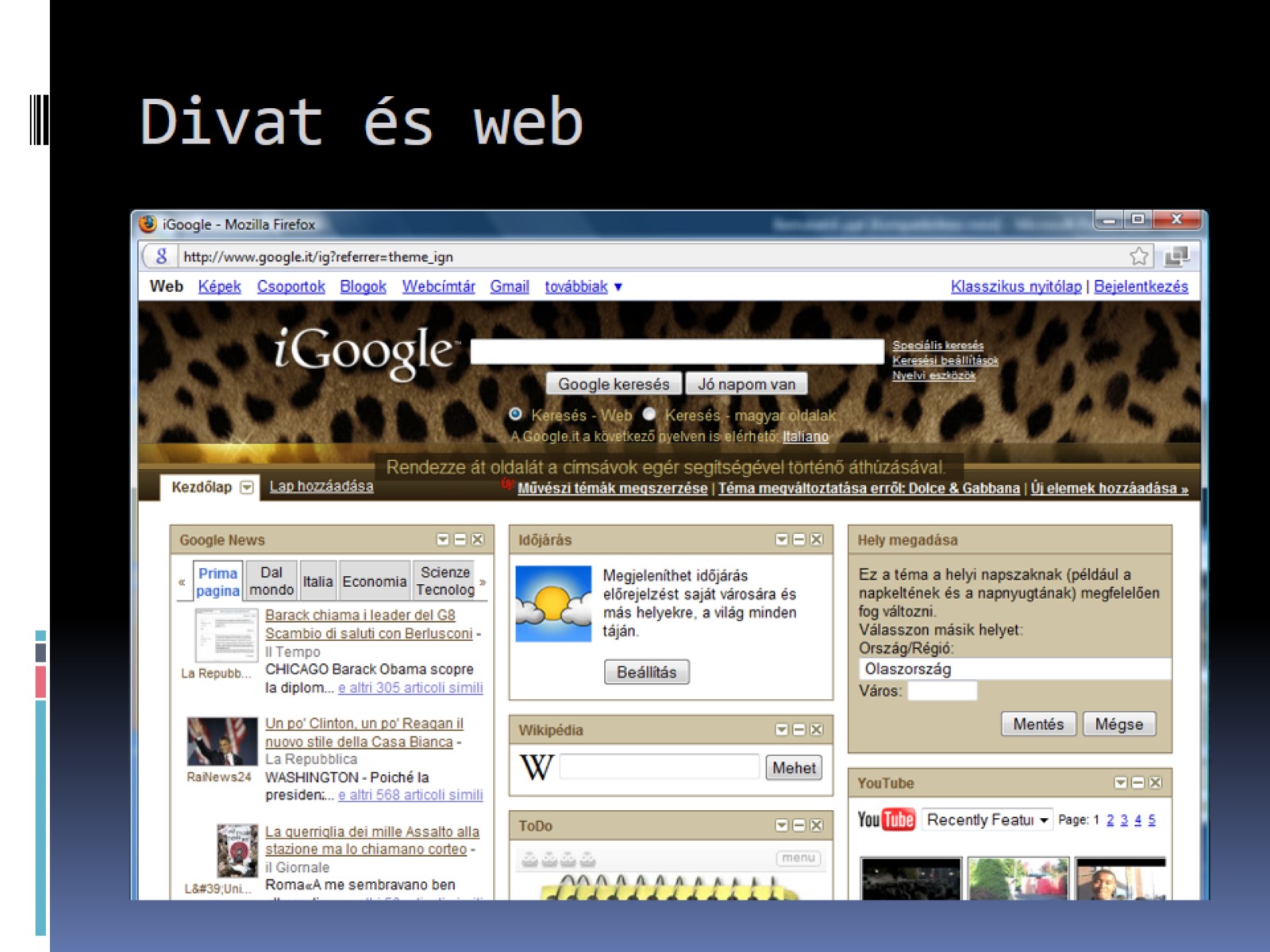 Divat és web
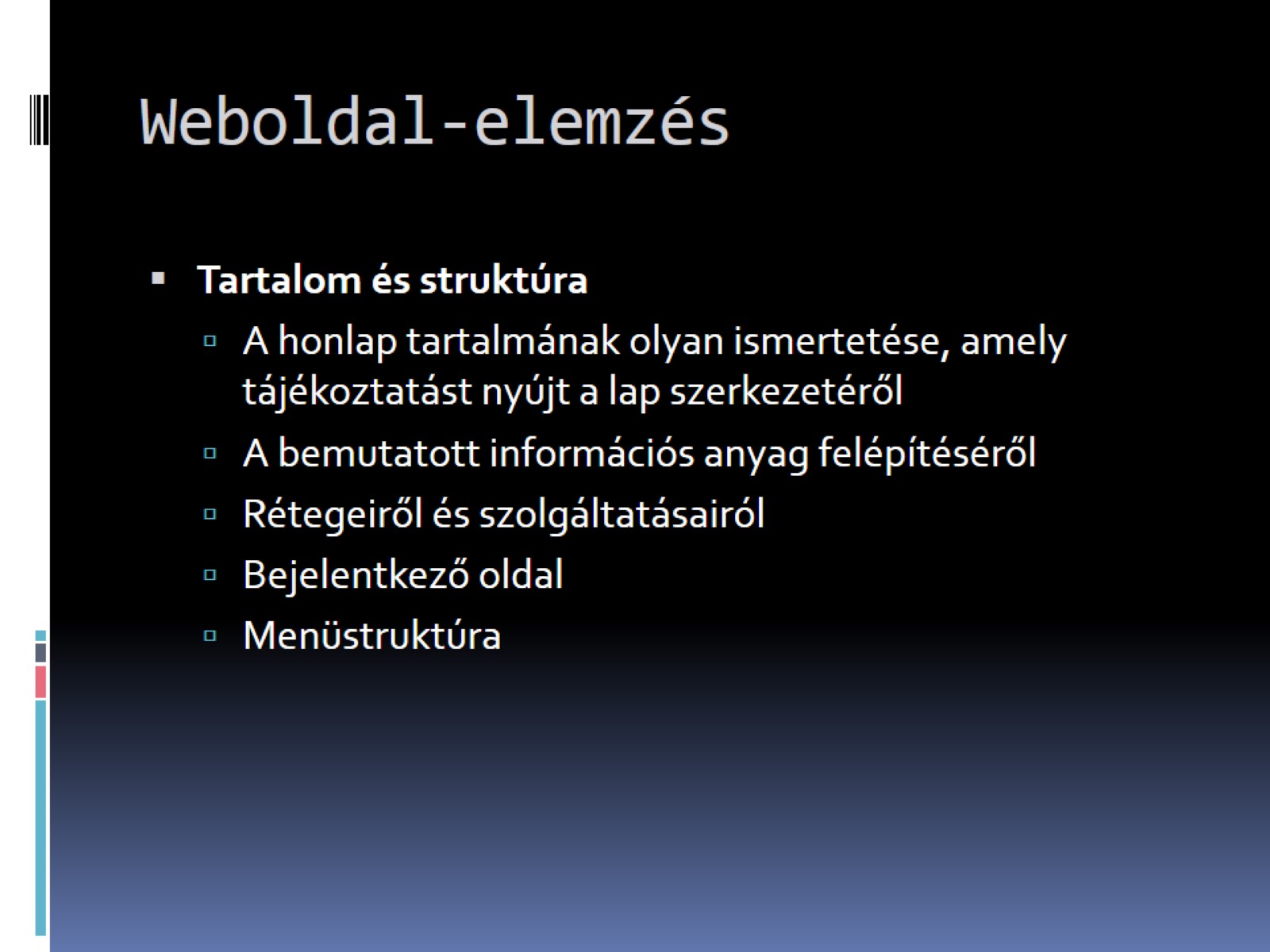 Weboldal-elemzés
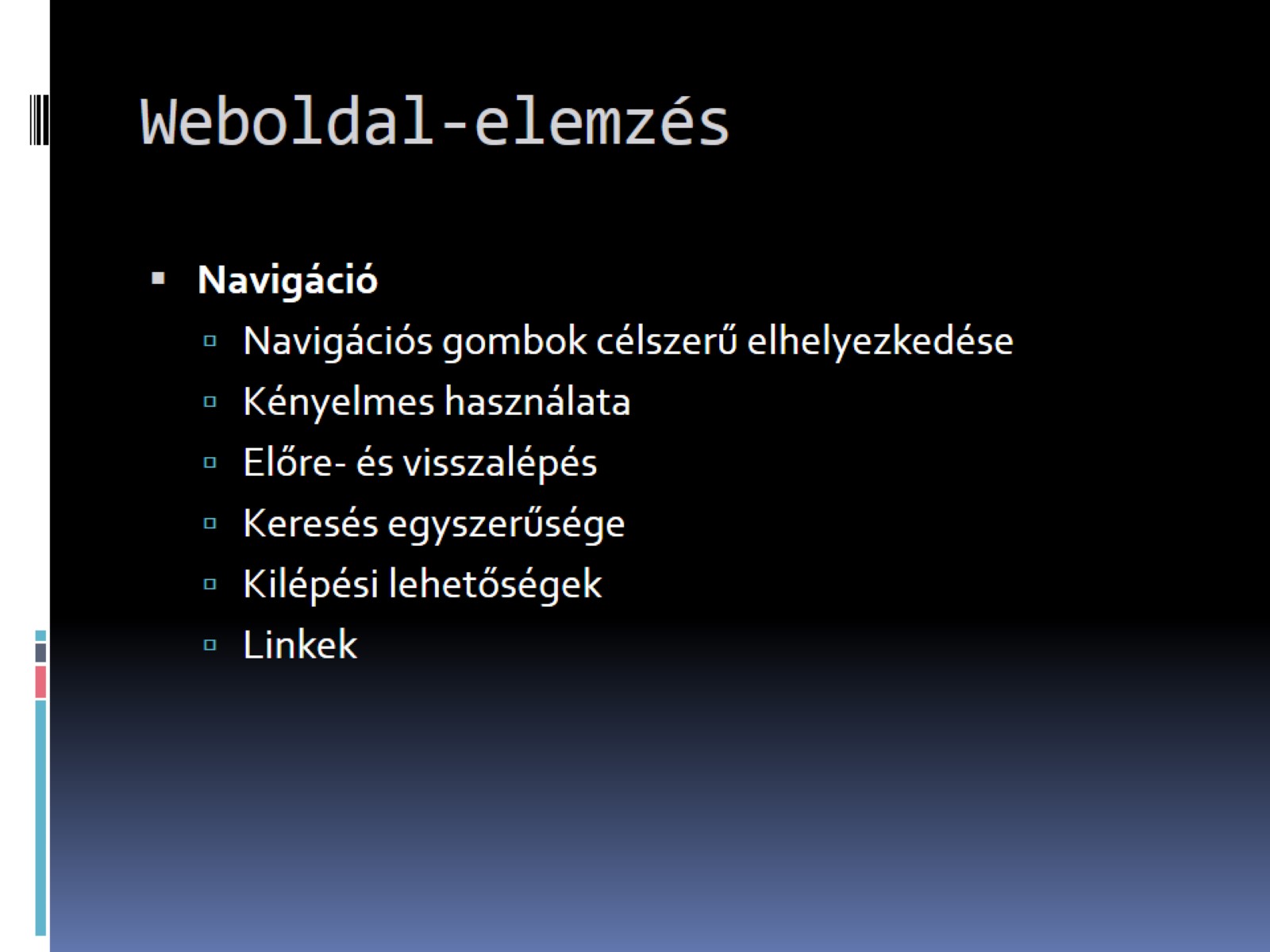 Weboldal-elemzés
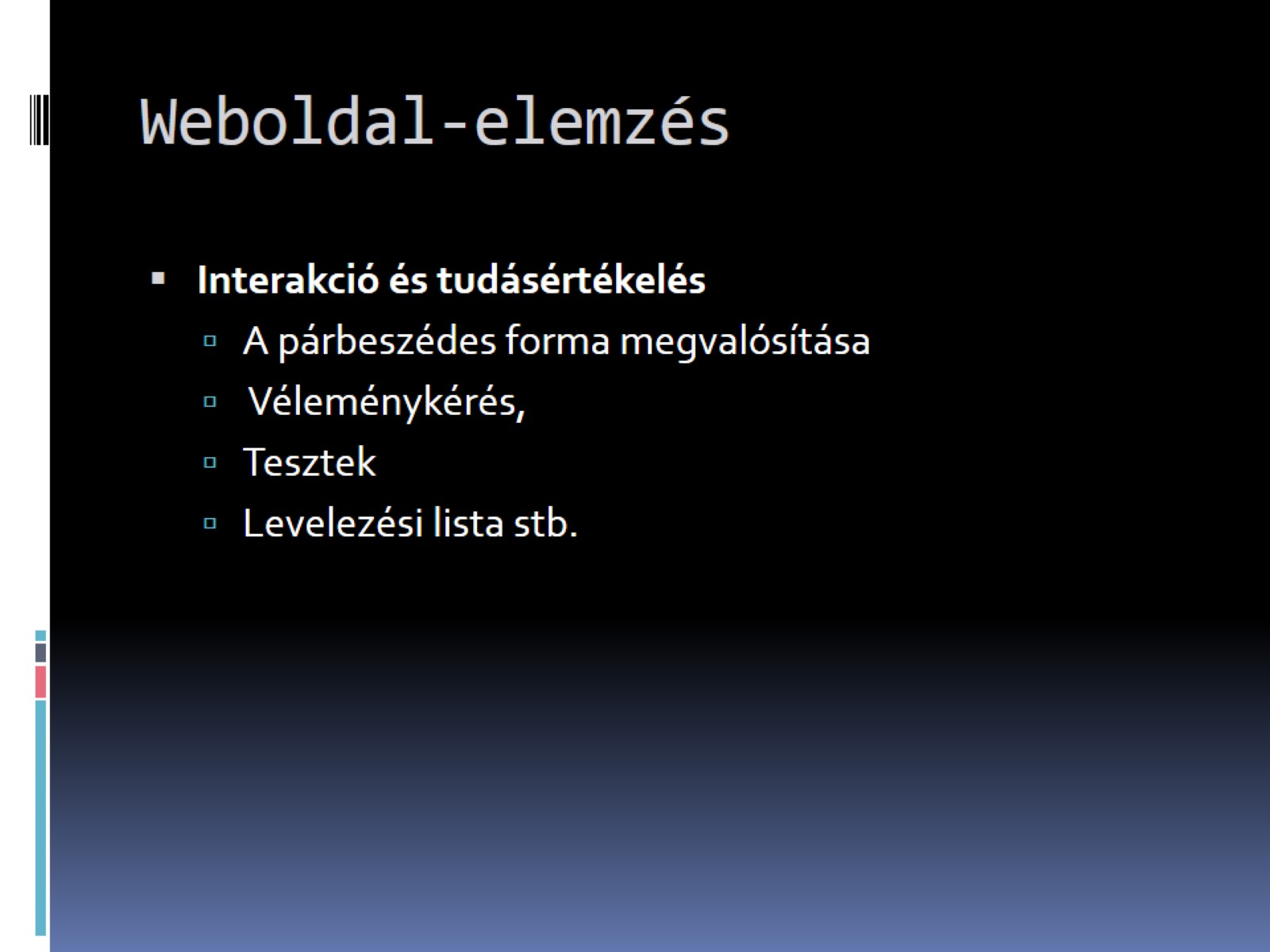 Weboldal-elemzés
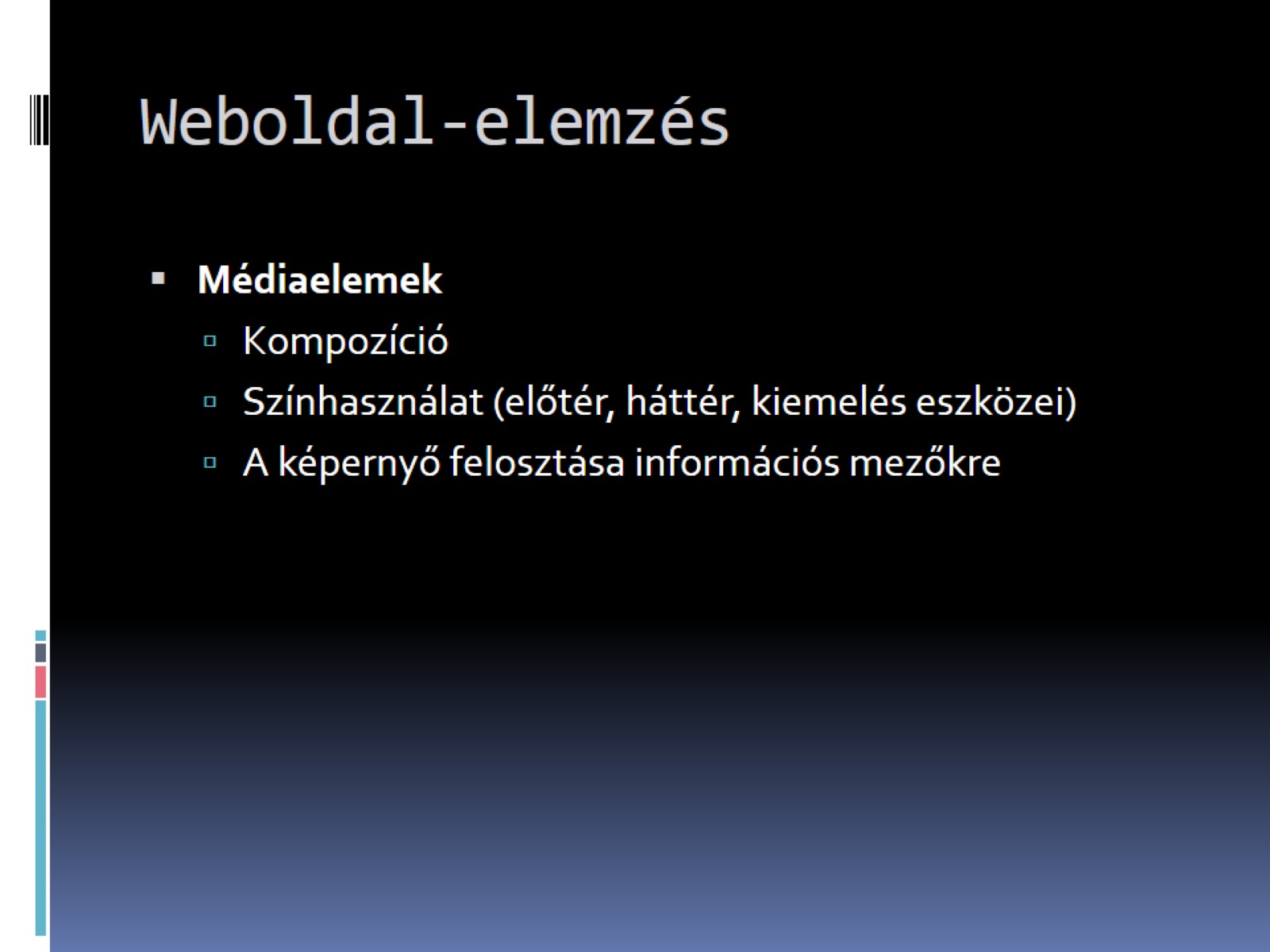 Weboldal-elemzés
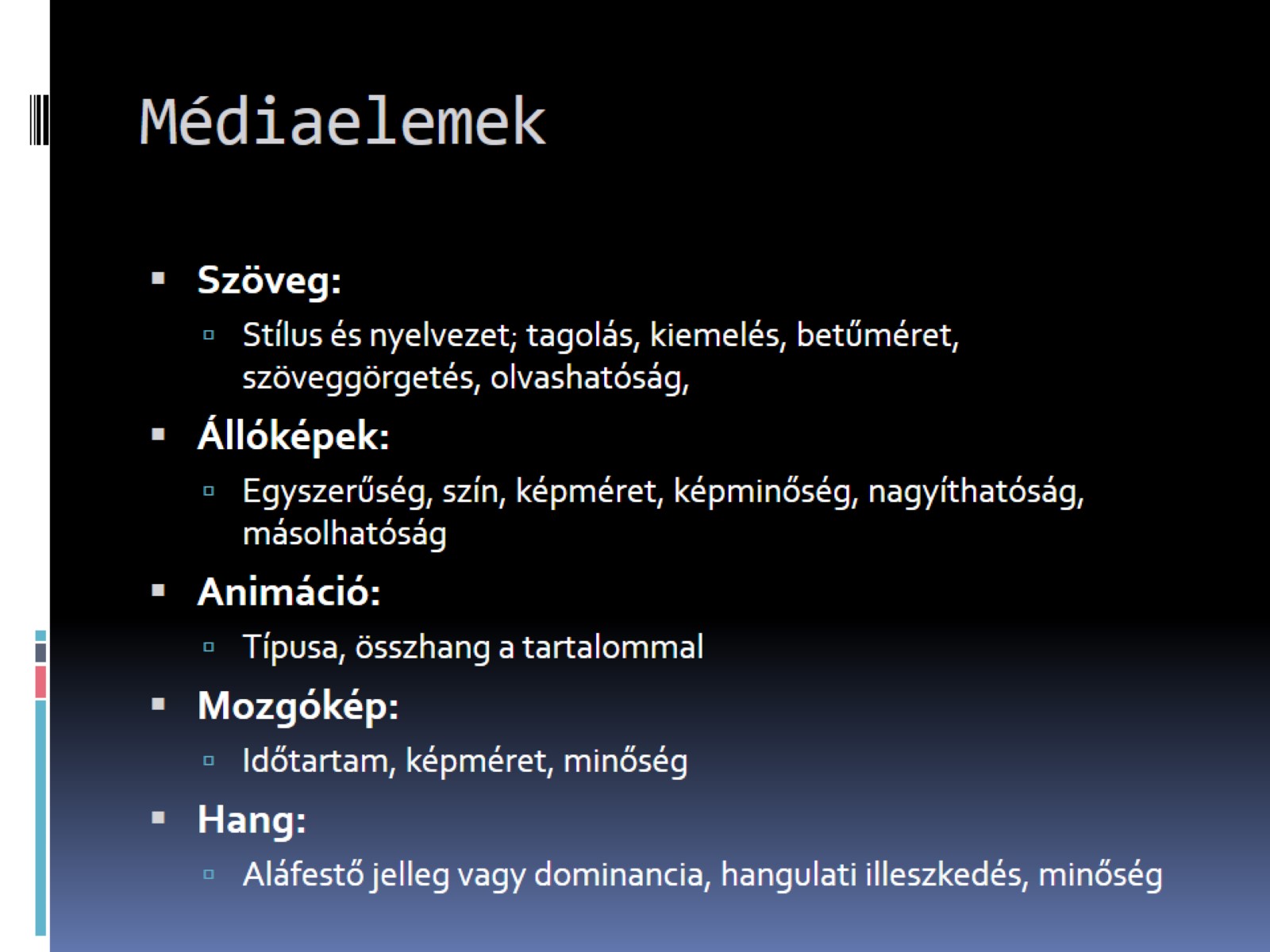 Médiaelemek
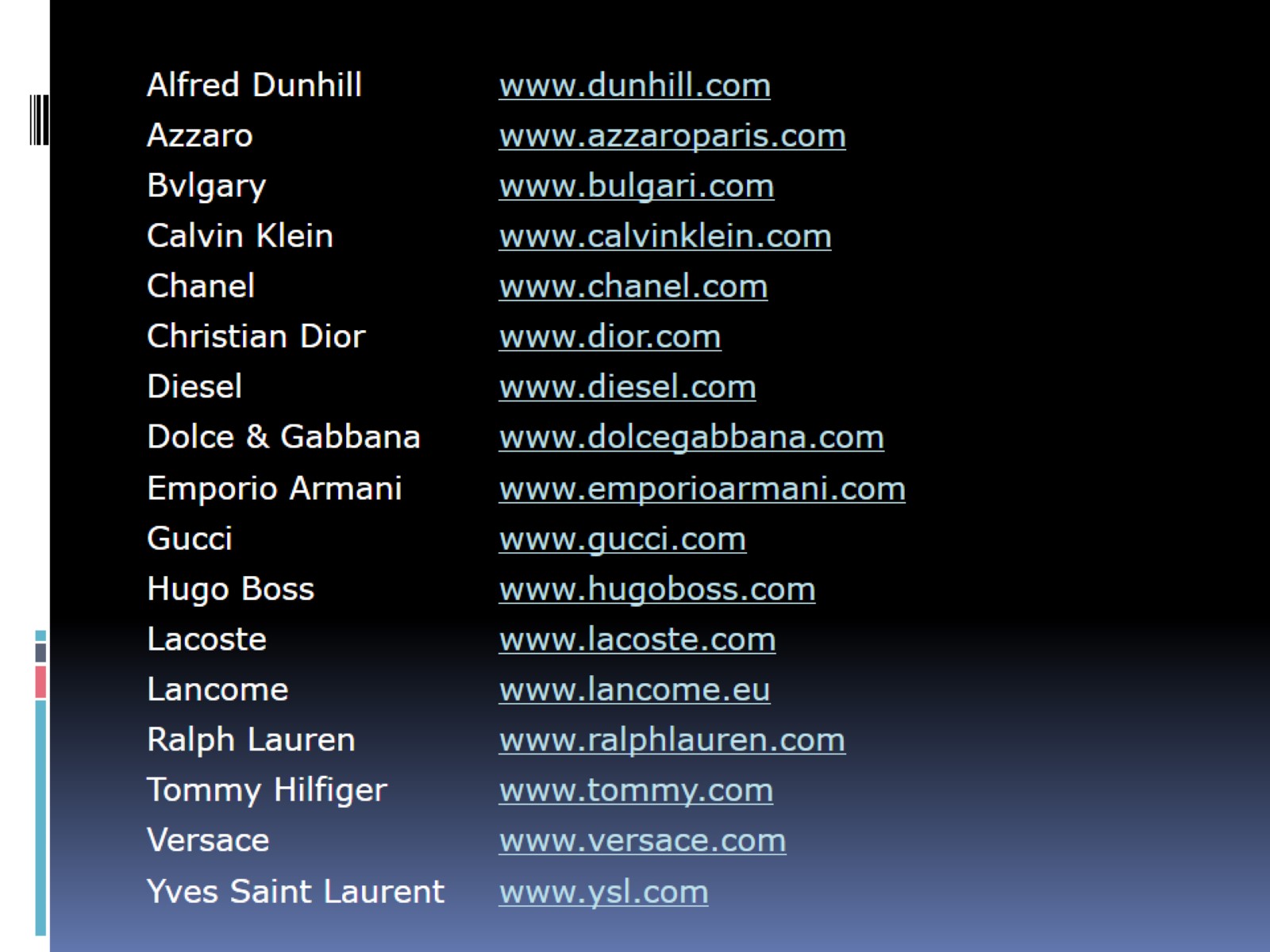 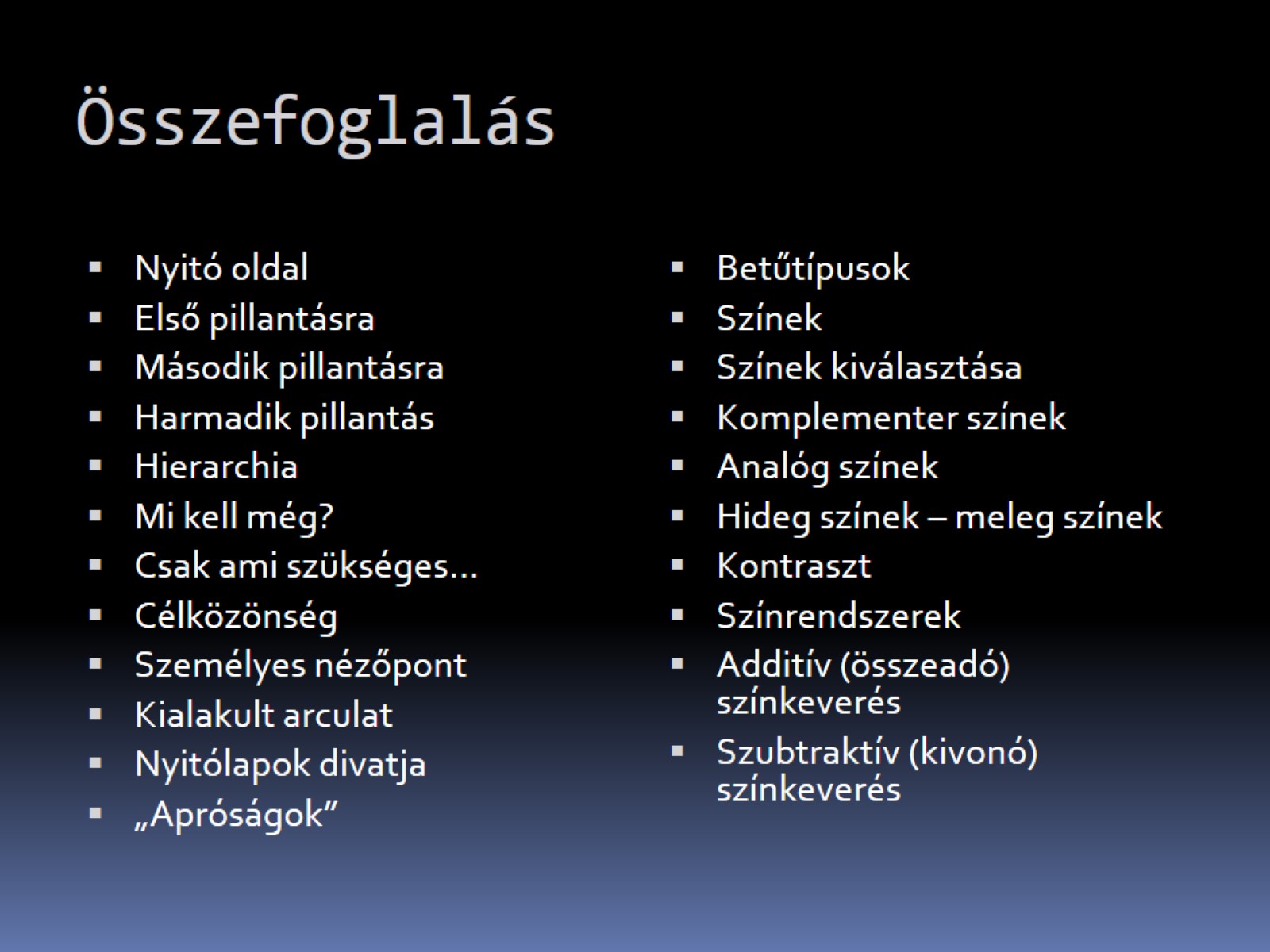 Összefoglalás
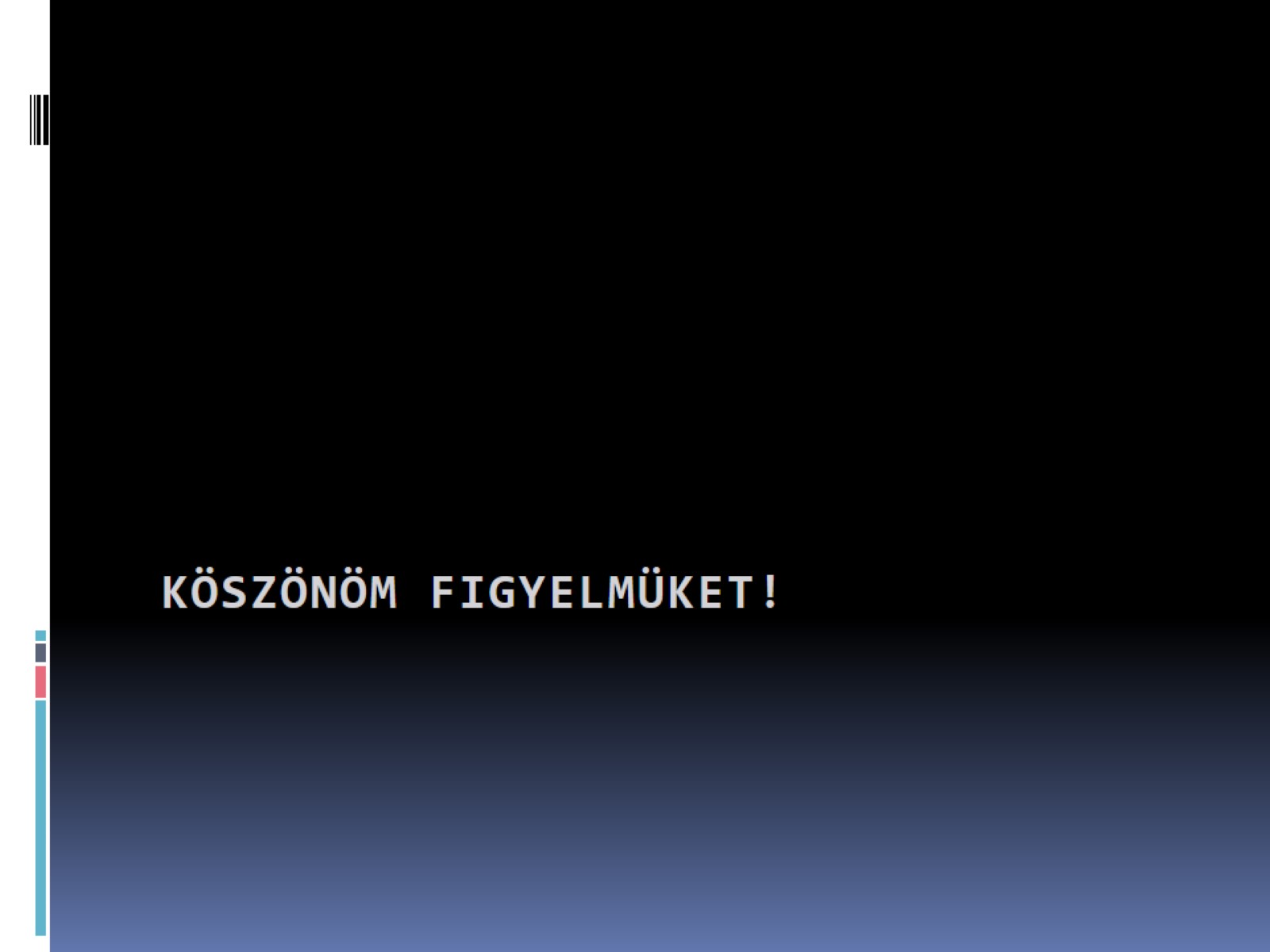 KÖSZÖNÖM FIGYELMÜKET!